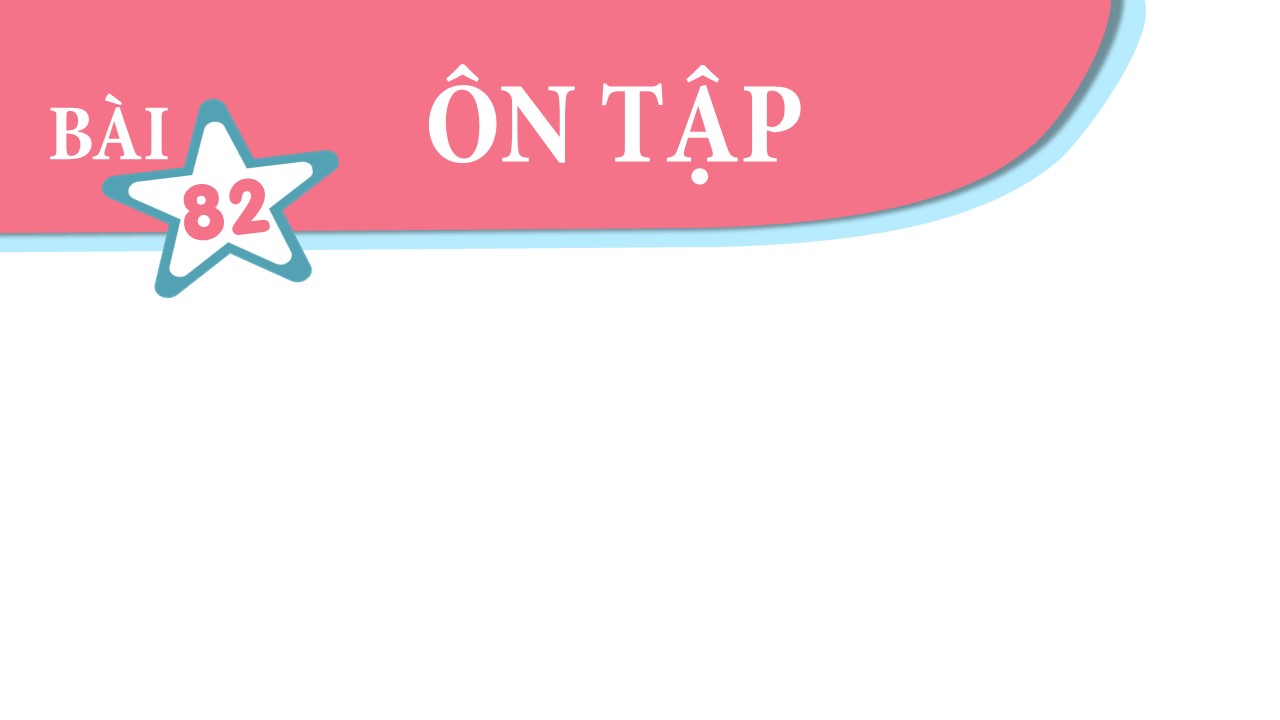 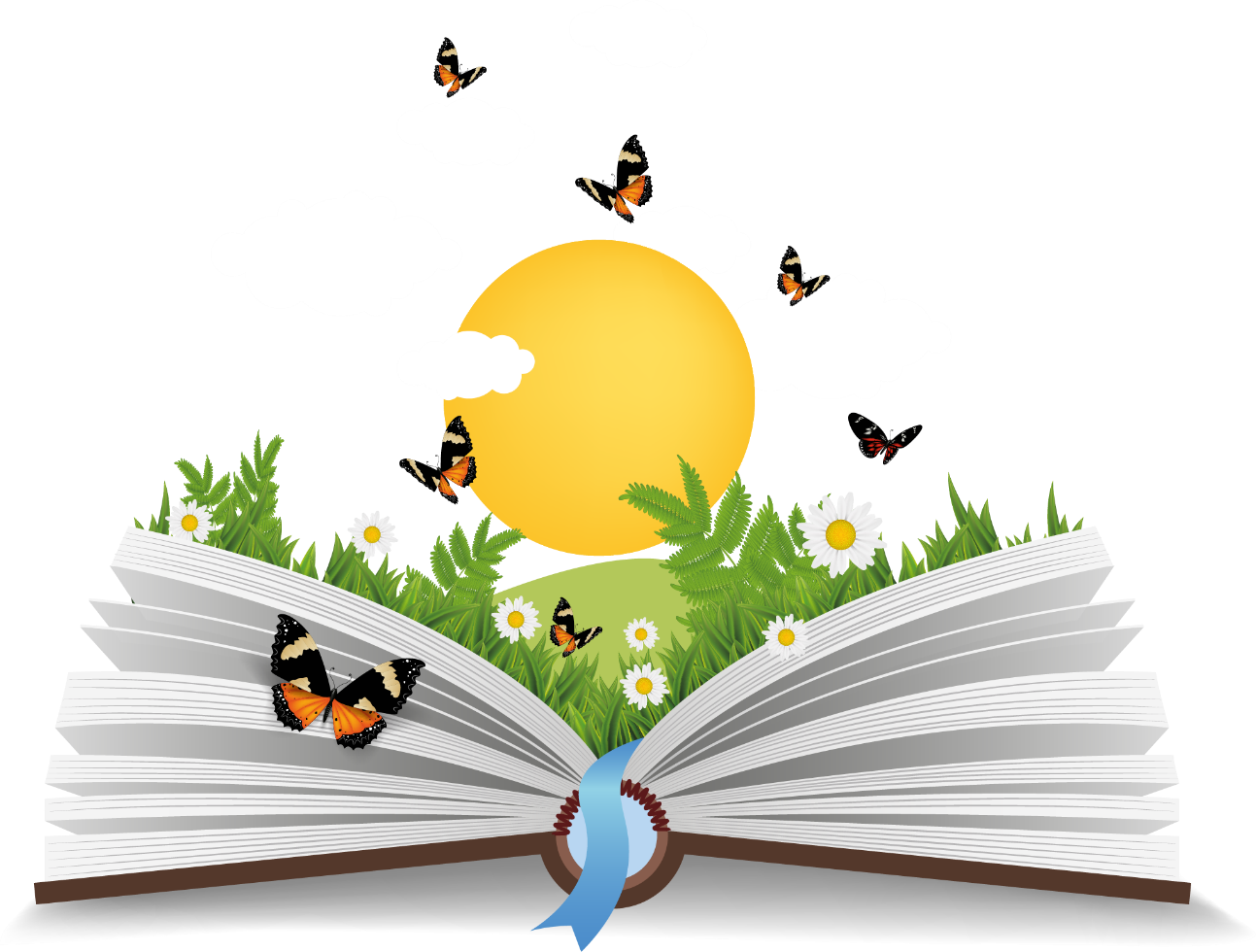 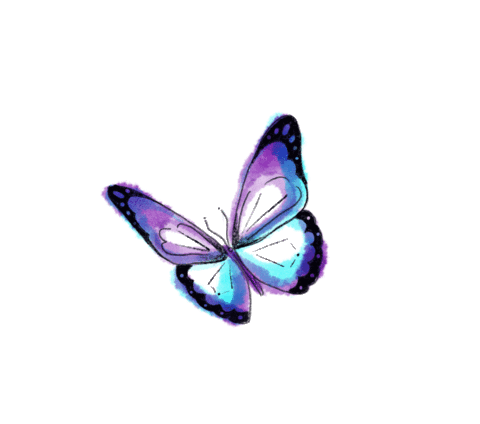 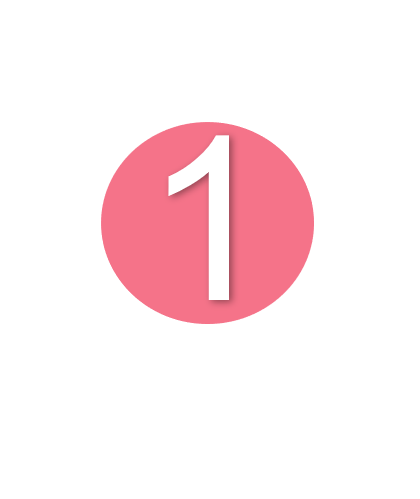 Viết vào vở các chữ số và từ chỉ số (theo mẫu)
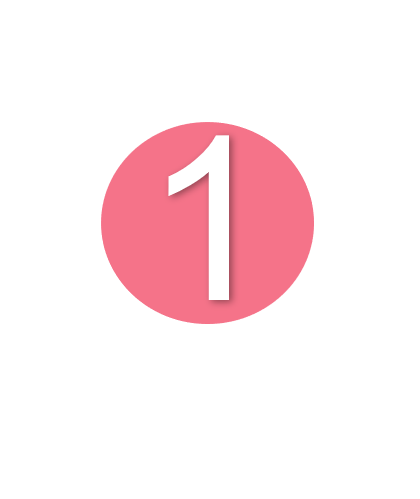 Viết vào vở các chữ số và từ chỉ số (theo mẫu)
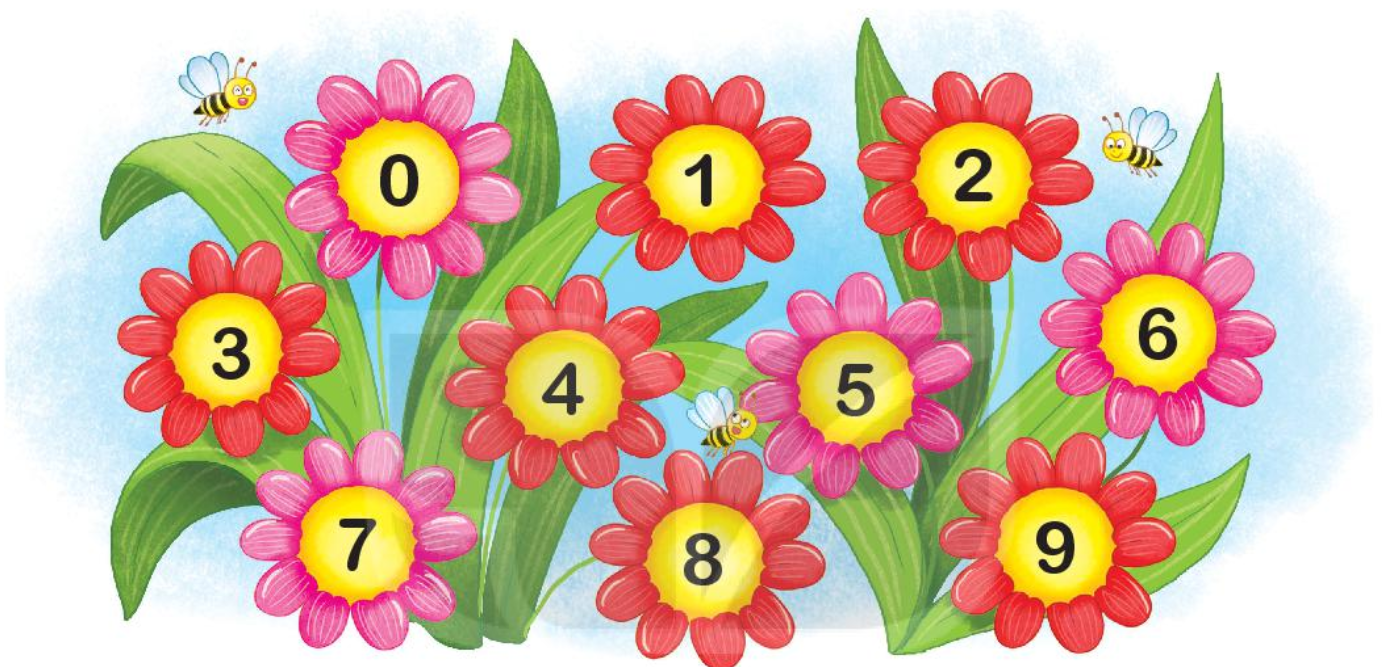 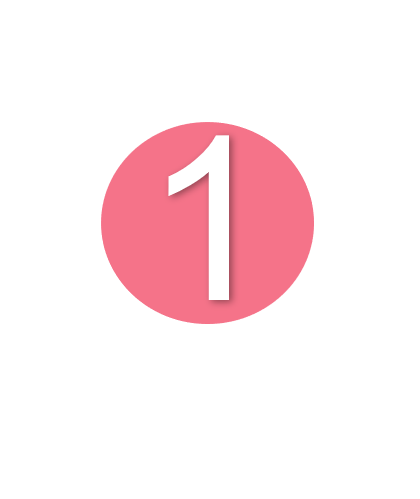 Viết vào vở các chữ số và từ chỉ số (theo mẫu)
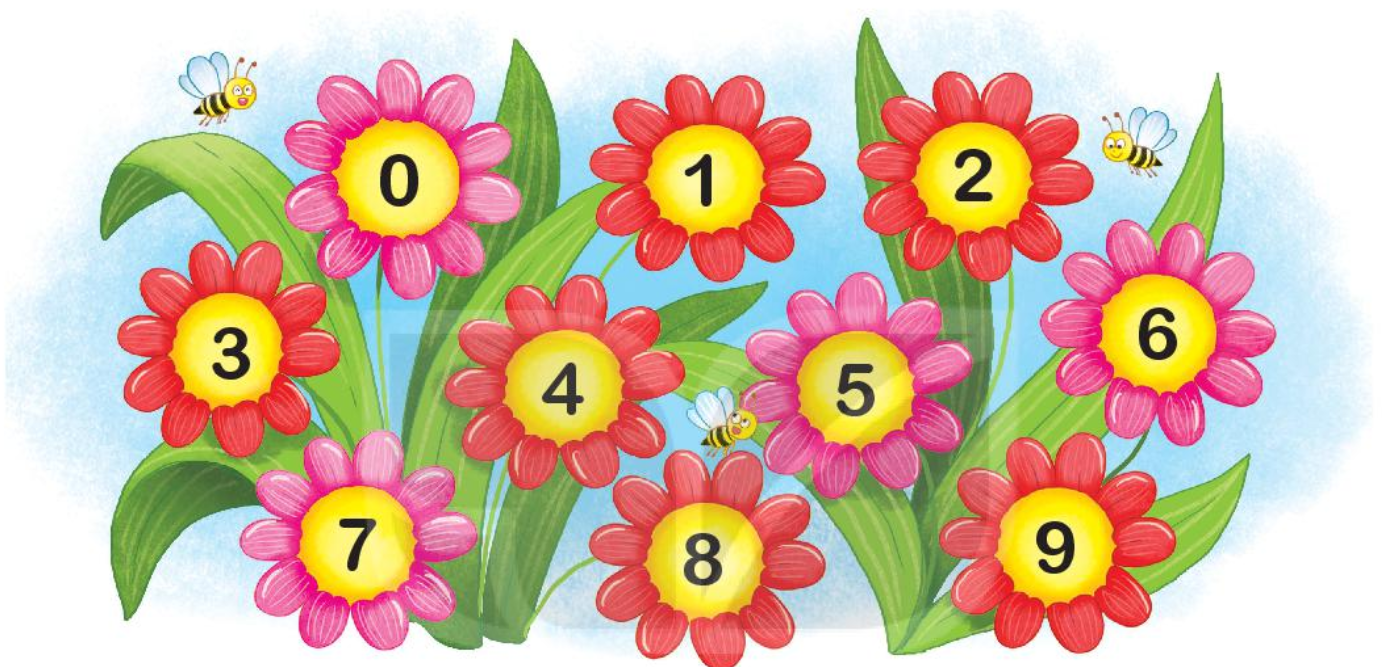 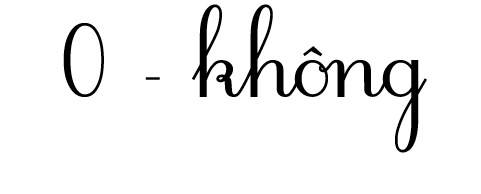 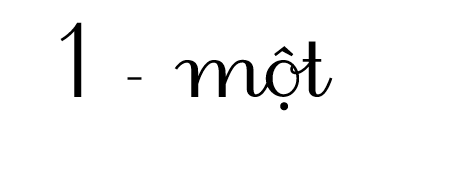 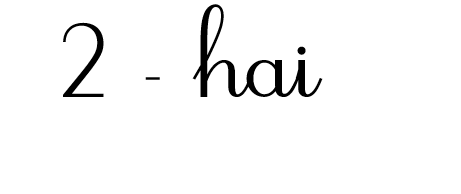 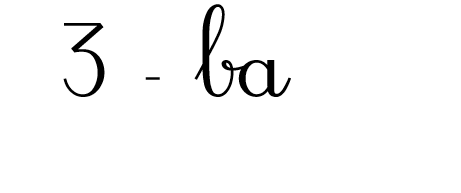 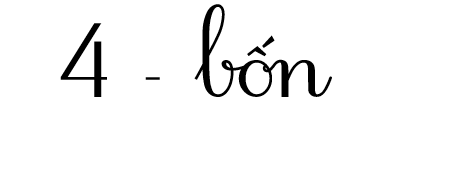 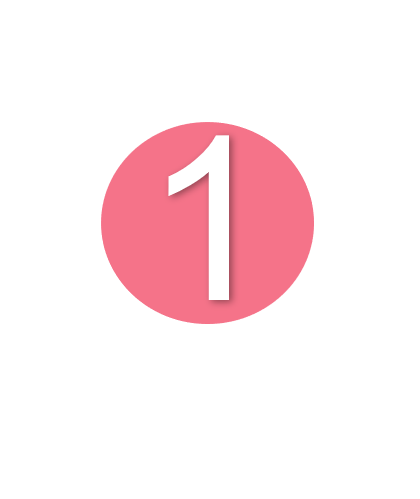 Viết vào vở các chữ số và từ chỉ số (theo mẫu)
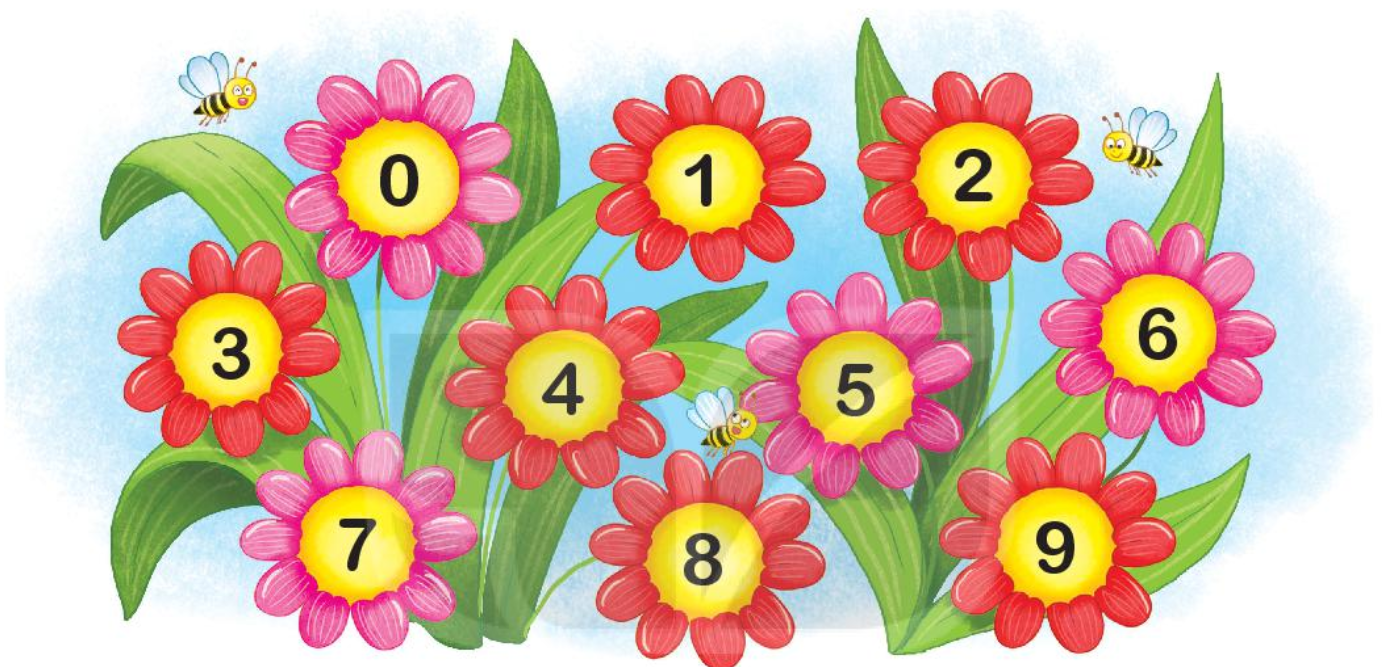 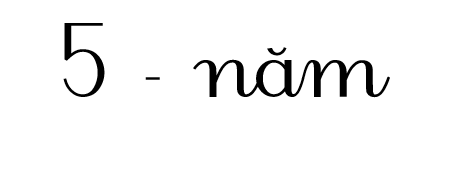 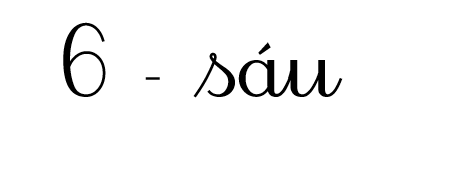 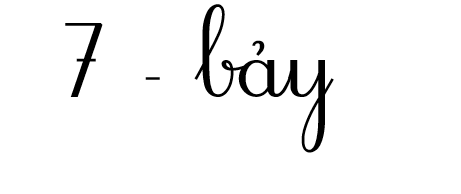 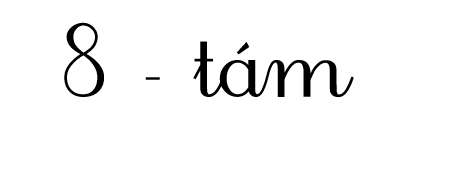 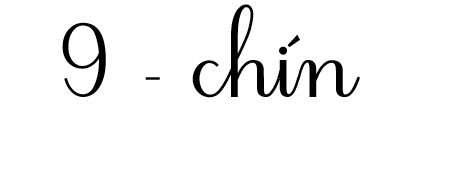 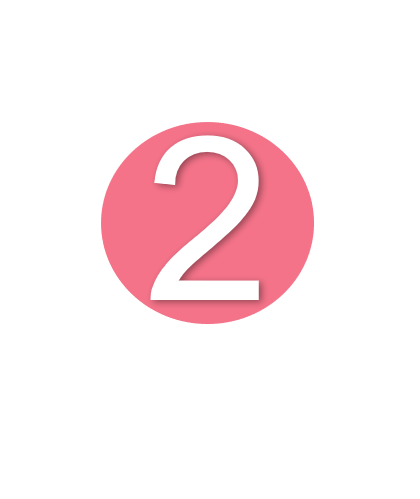 Tìm từ cùng vần với từ chỉ số
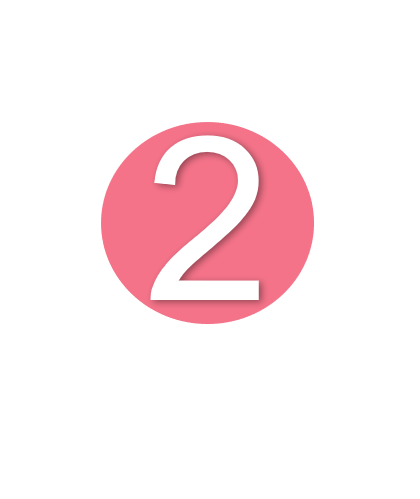 Tìm từ cùng vần với từ chỉ số
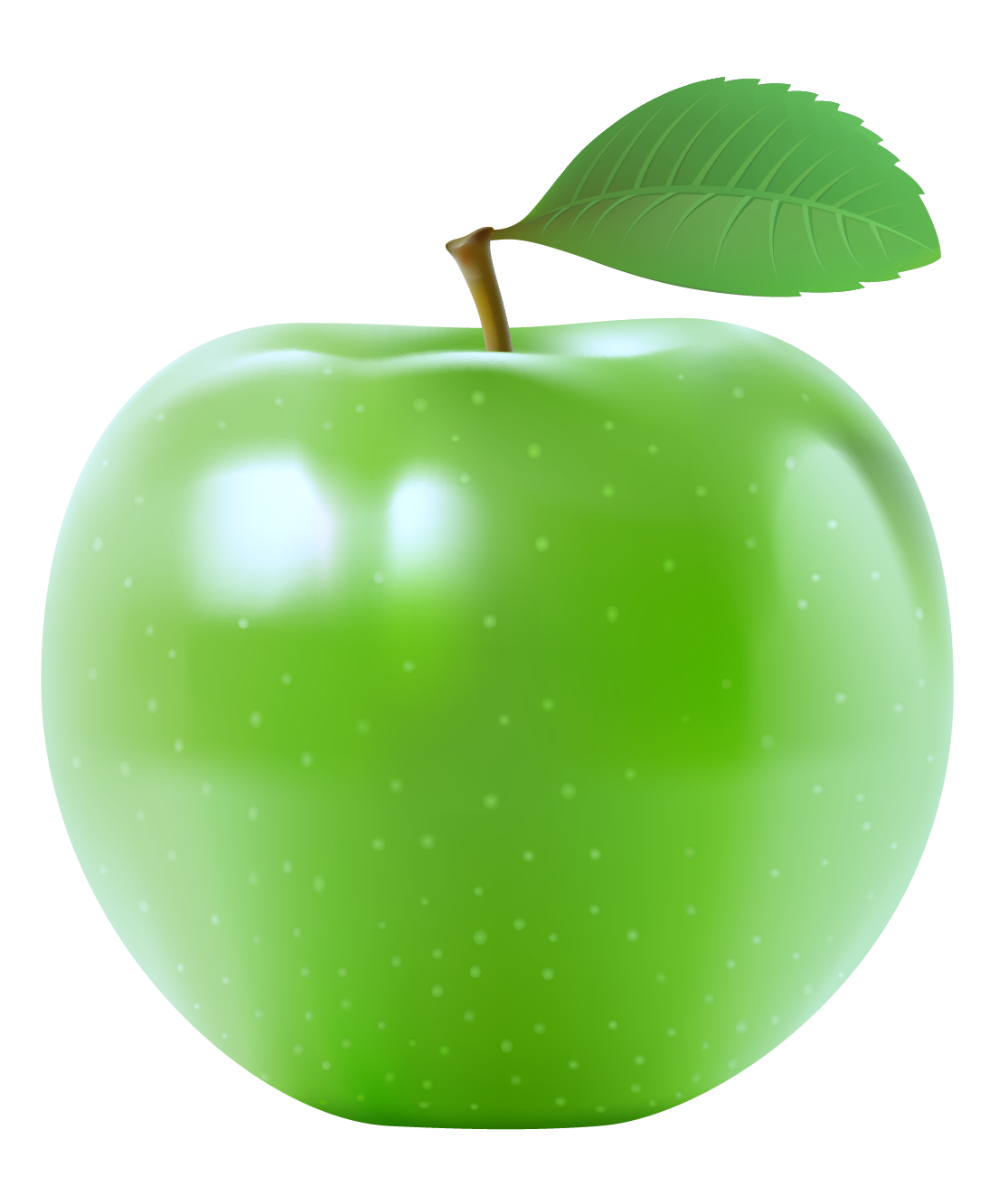 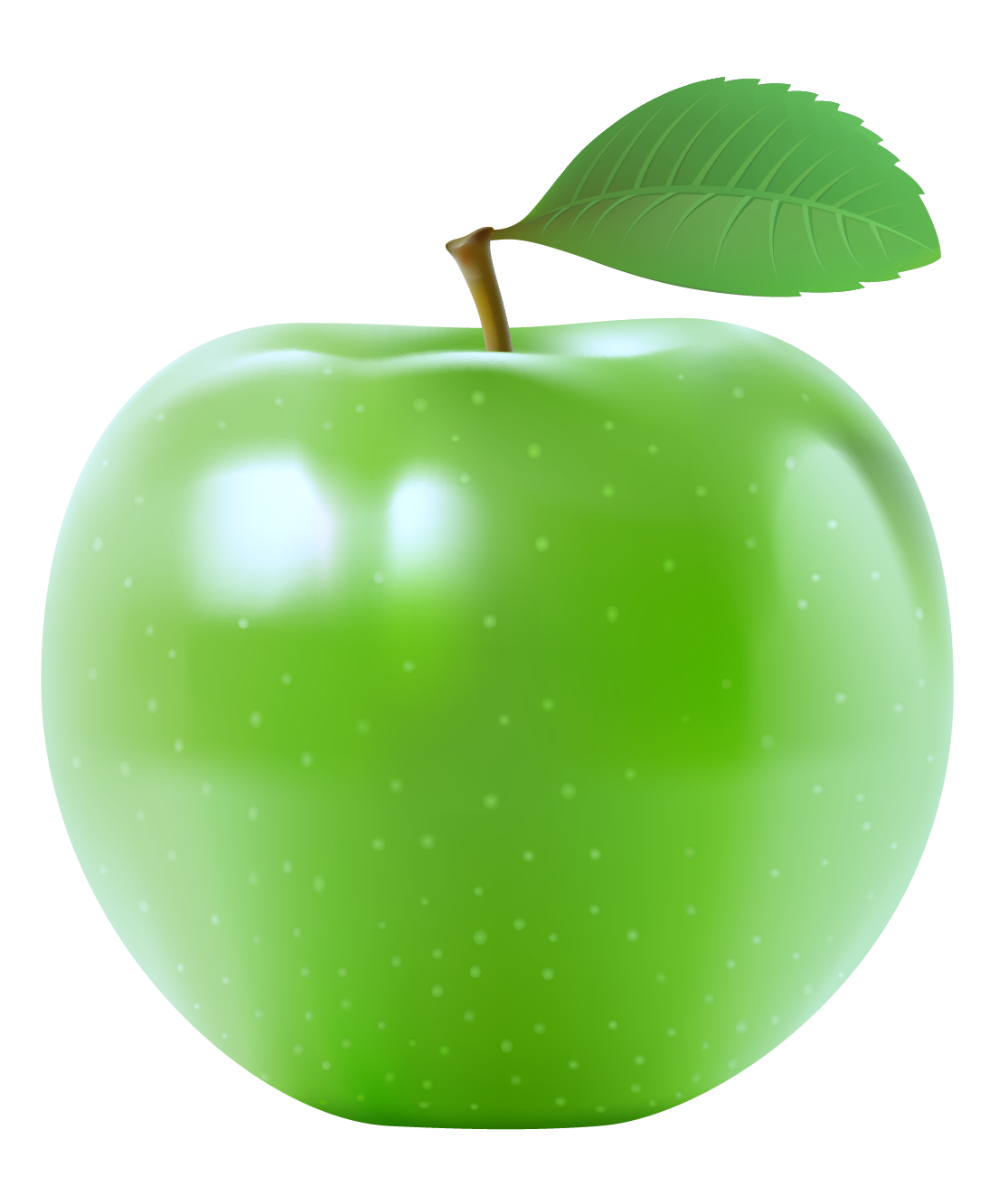 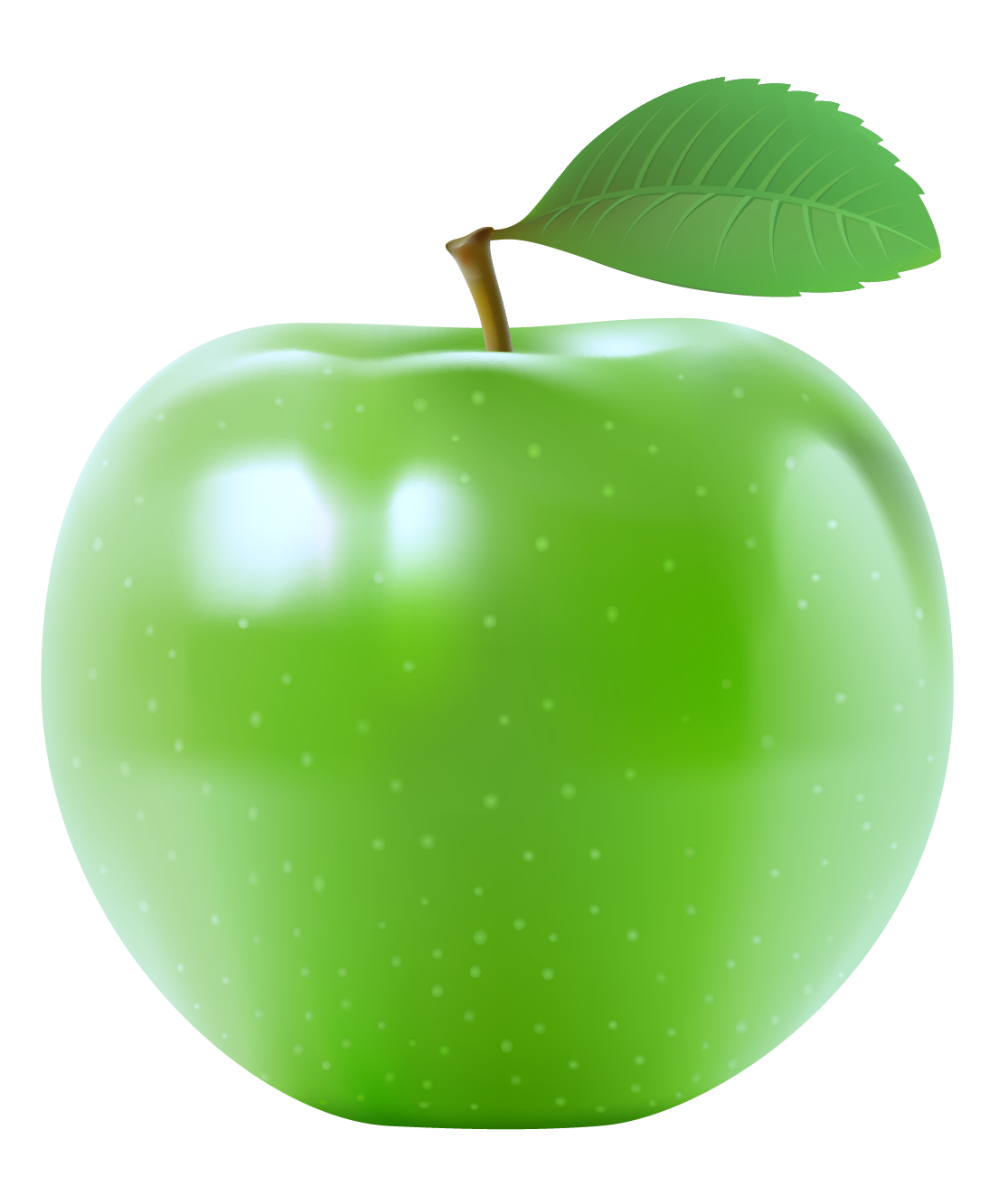 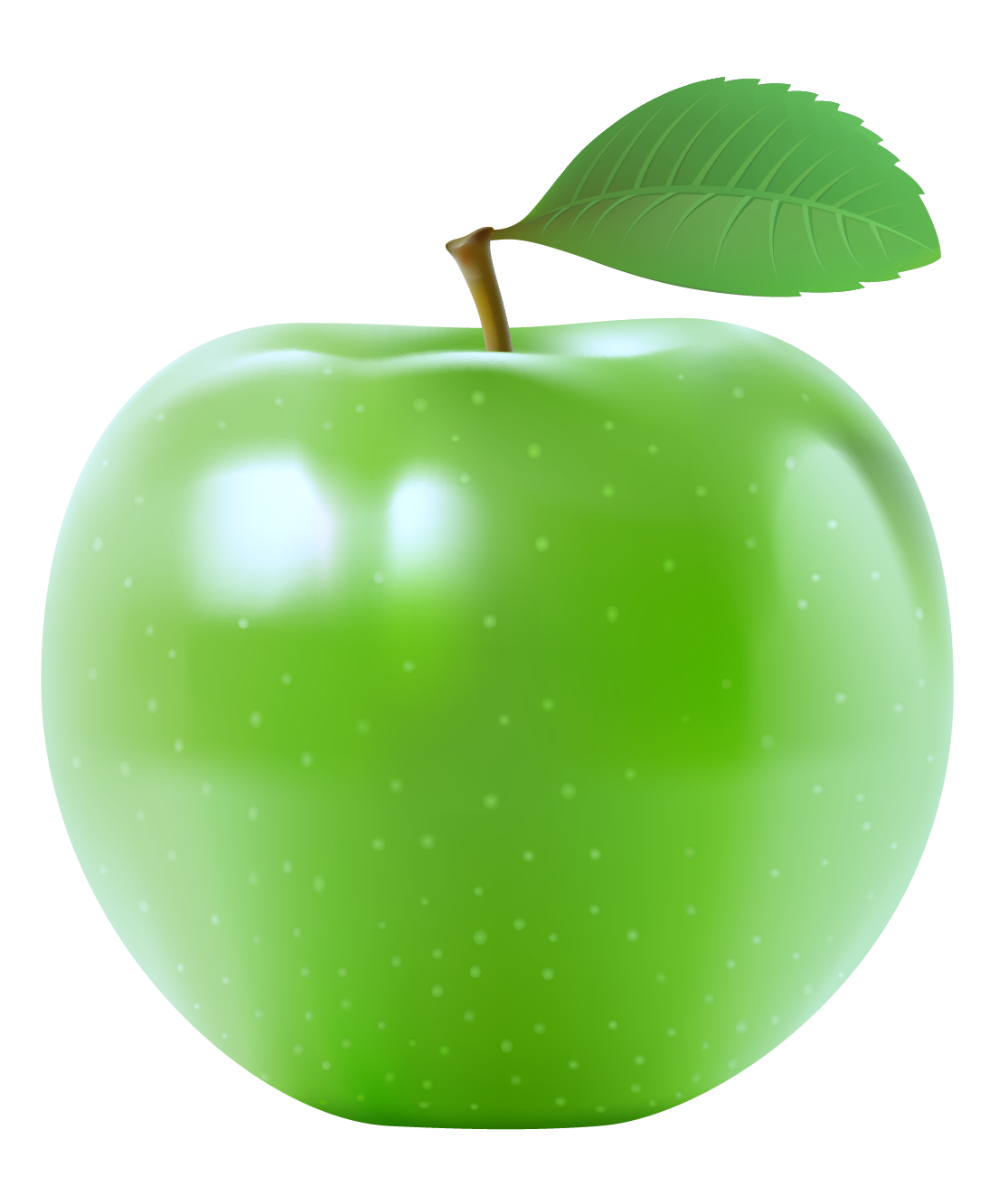 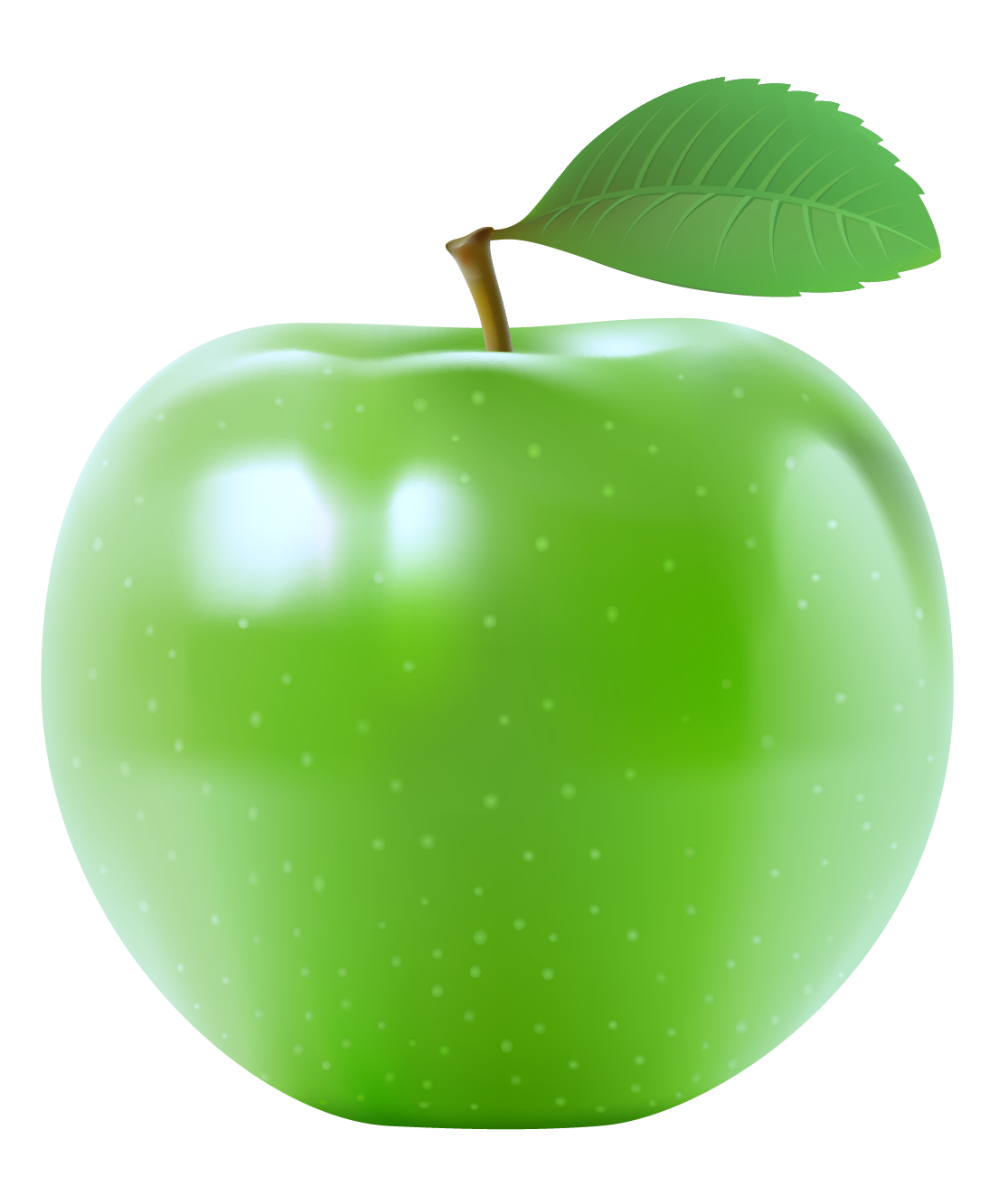 ôt
tốt
một
sốt
hột
bột
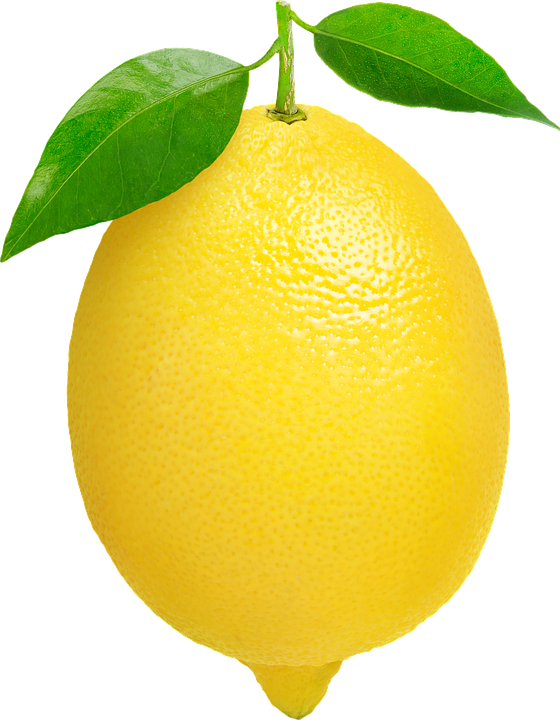 hai
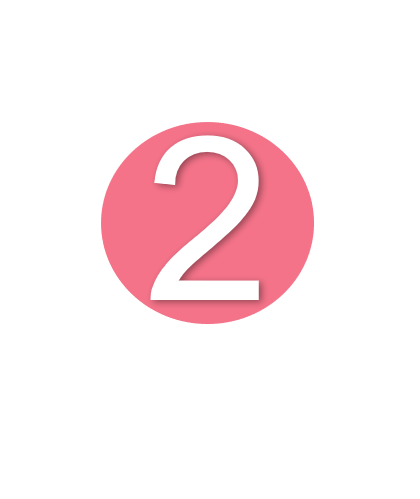 Tìm từ cùng vần với từ chỉ số
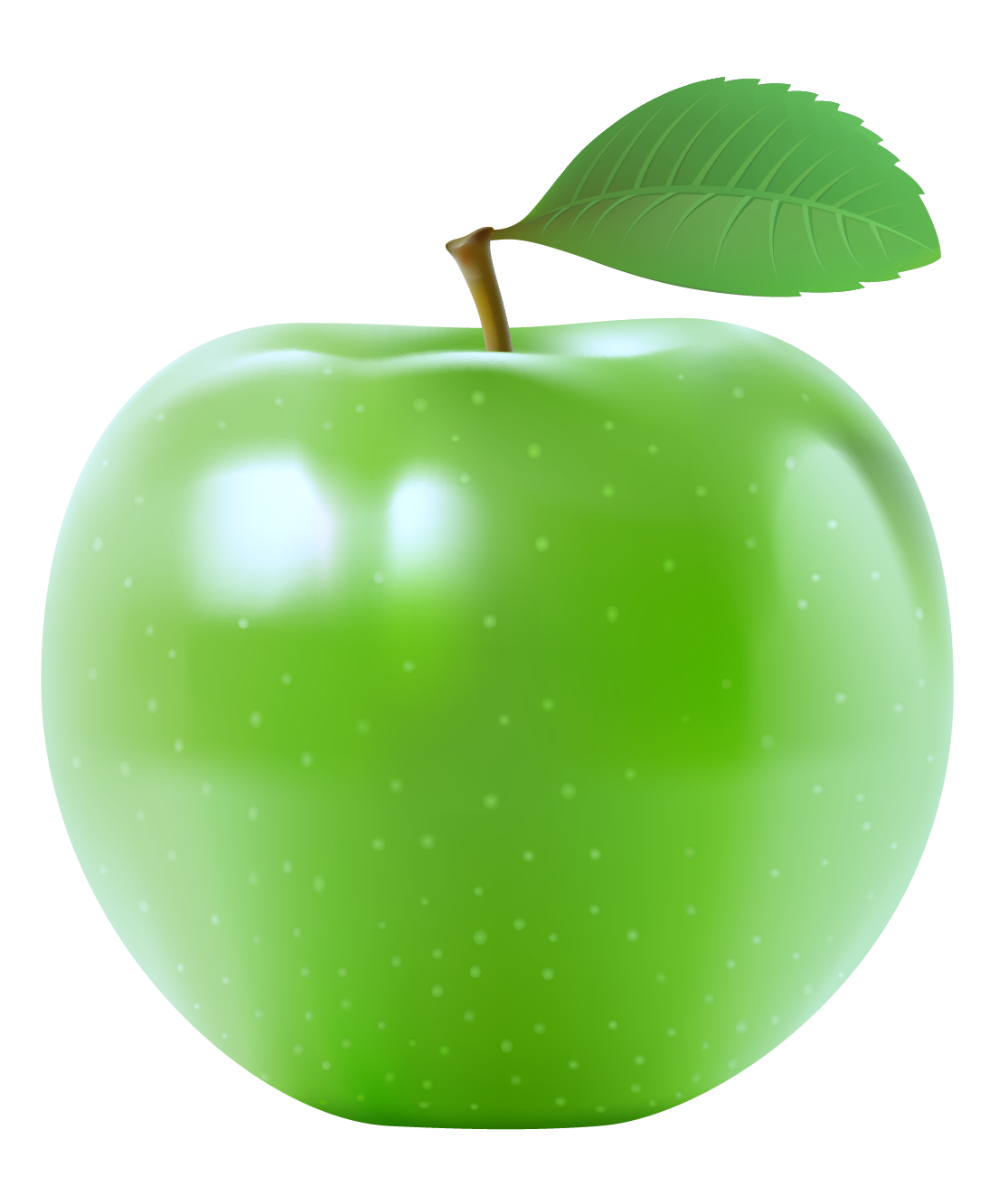 ba
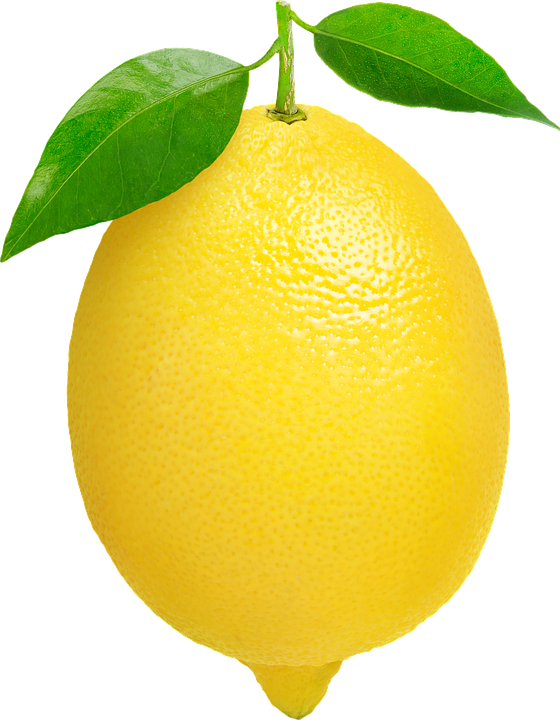 bốn
ôn
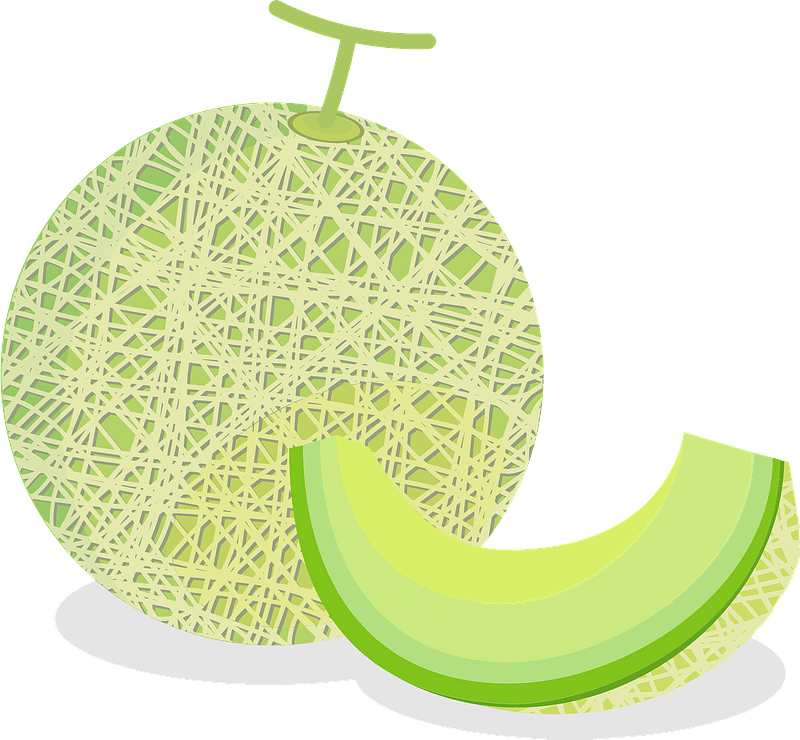 năm
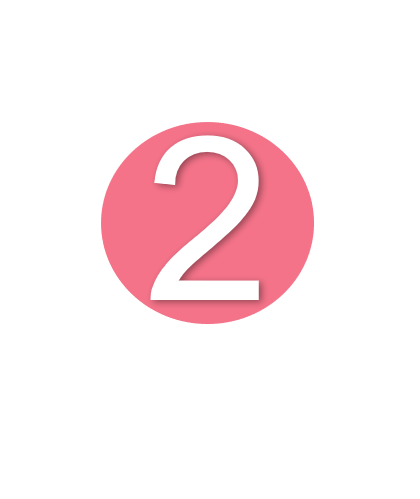 Tìm từ cùng vần với từ chỉ số
au
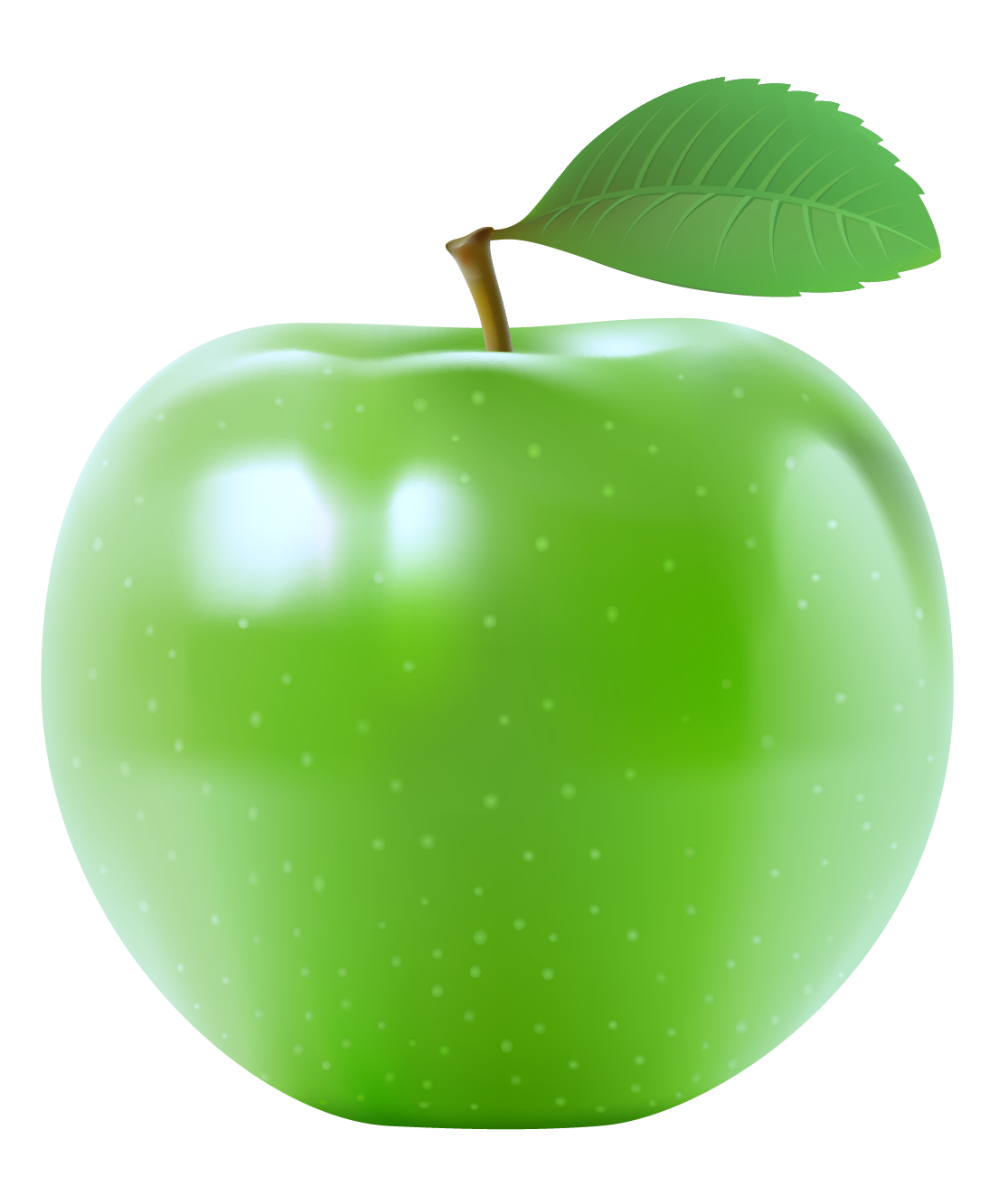 sáu
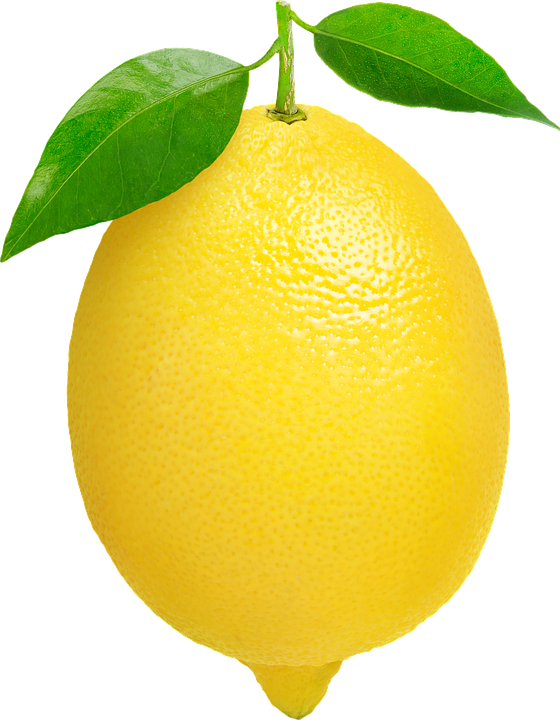 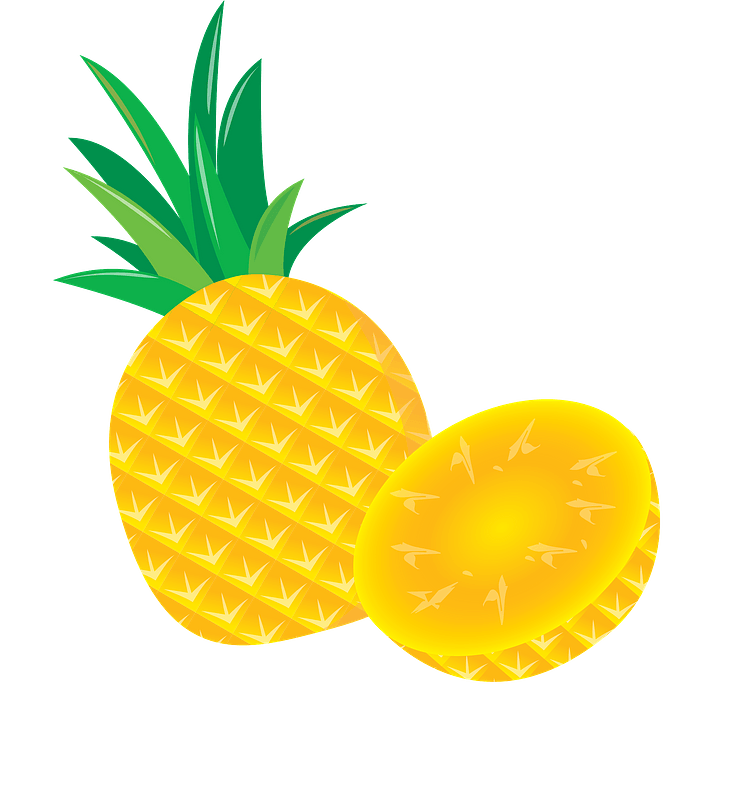 bảy
ay
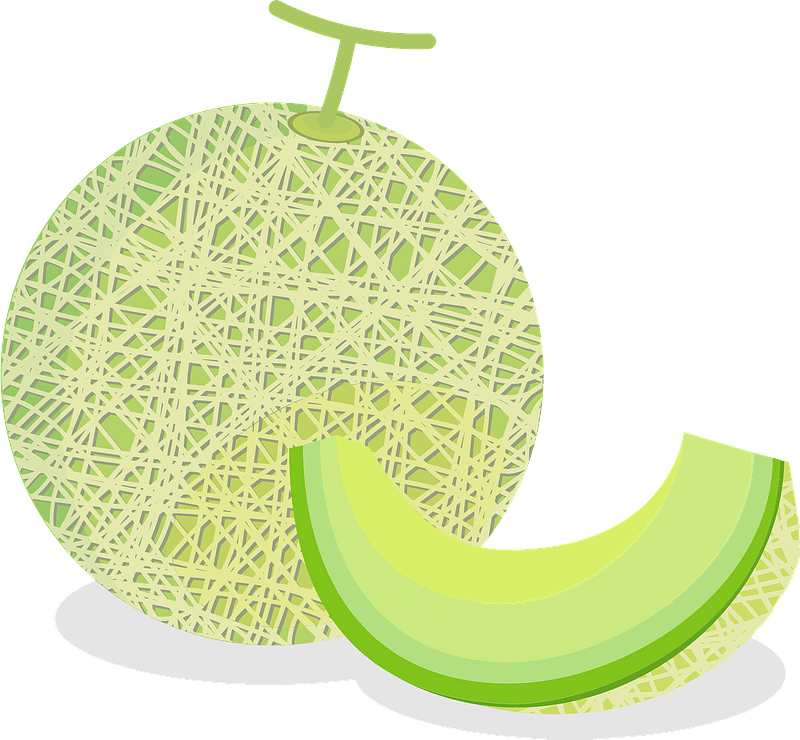 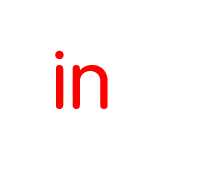 am
tám
chín
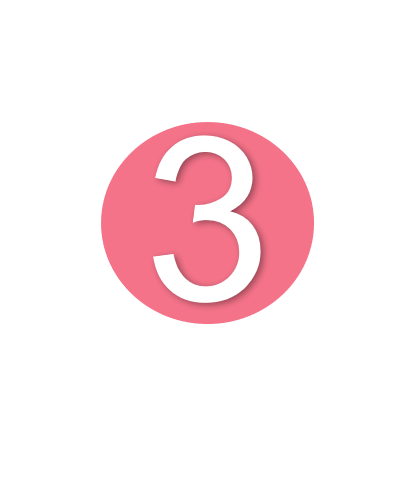 Luyện chính tả
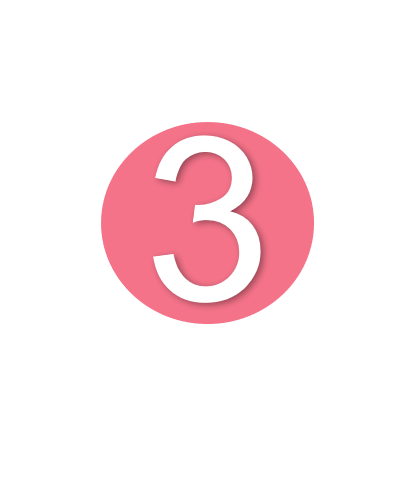 Luyện chính tả
a. Viết 2 tiếng bắt đầu bằng c, k
k
c
cá
cây
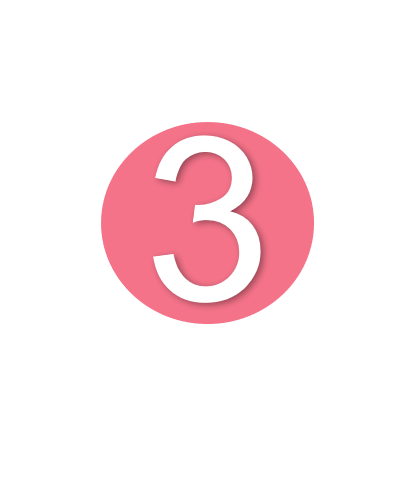 Luyện chính tả
b. Viết 2 tiếng bắt đầu bằng g, gh
gh
g
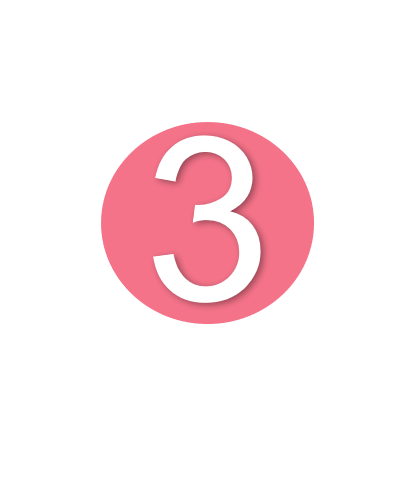 Luyện chính tả
c. Viết 2 tiếng bắt đầu bằng ng, ngh
ngh
ng
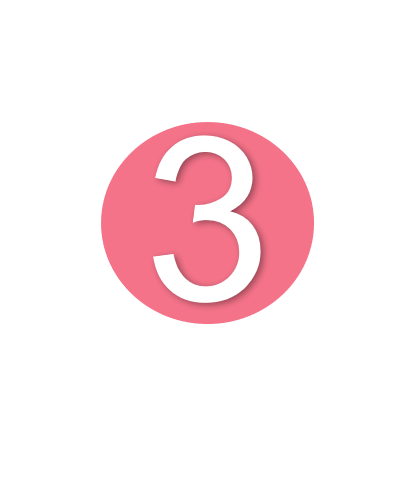 Luyện chính tả
c. Viết 2 tiếng bắt đầu bằng ng, ngh
ngh
ng
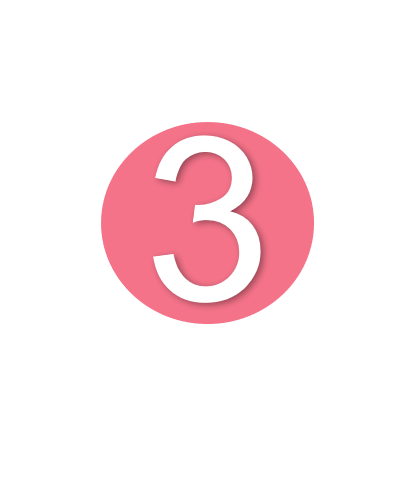 Luyện chính tả
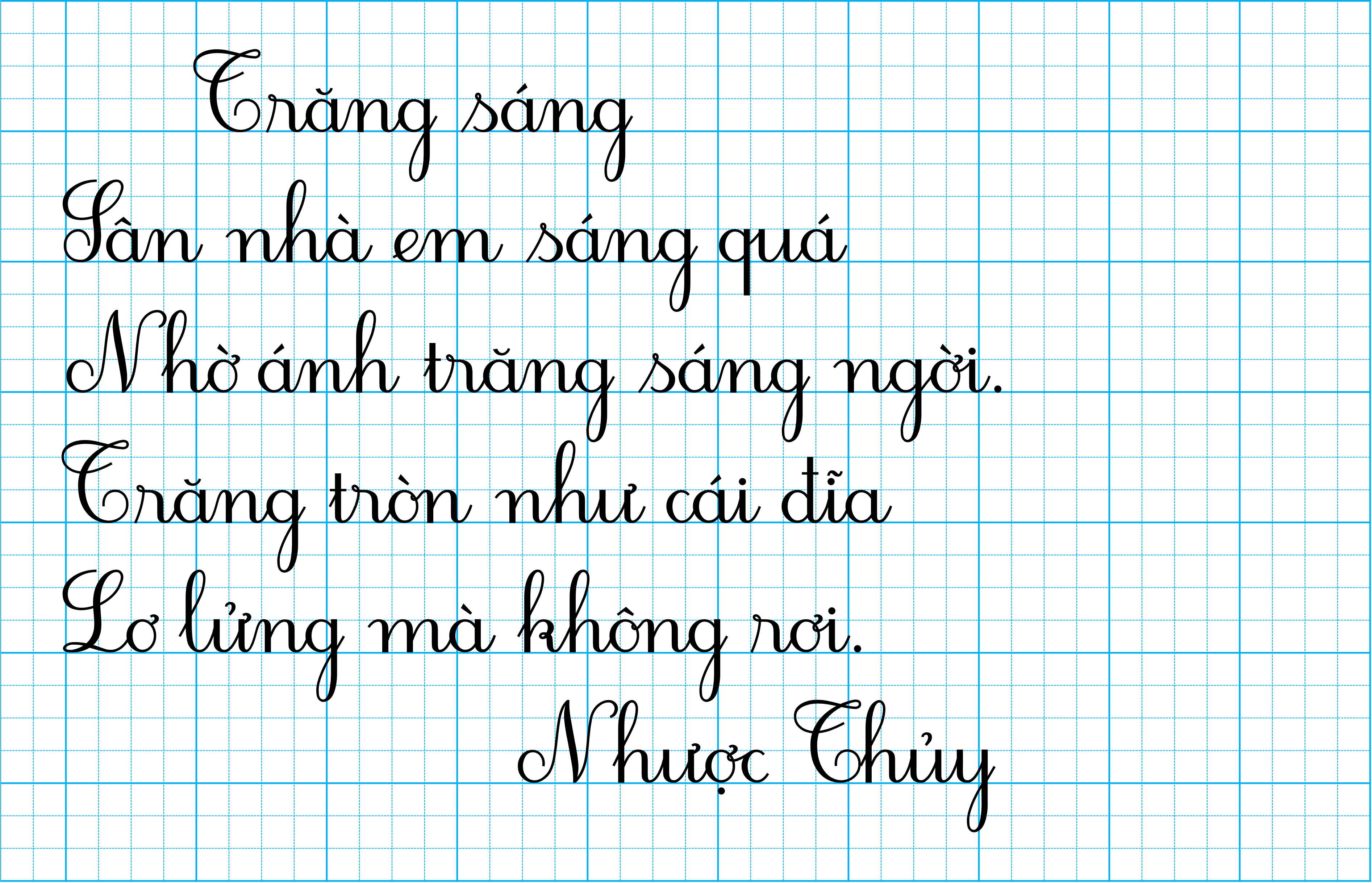 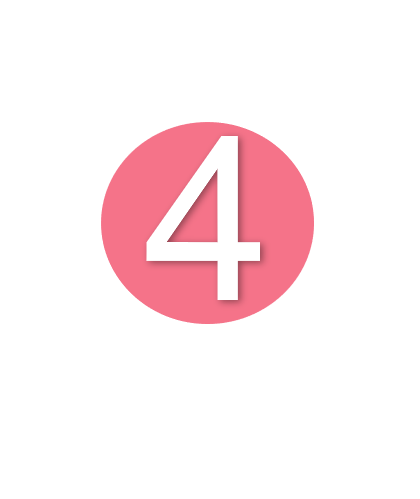 Đọc
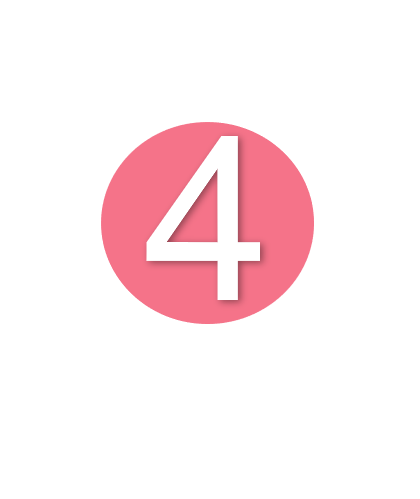 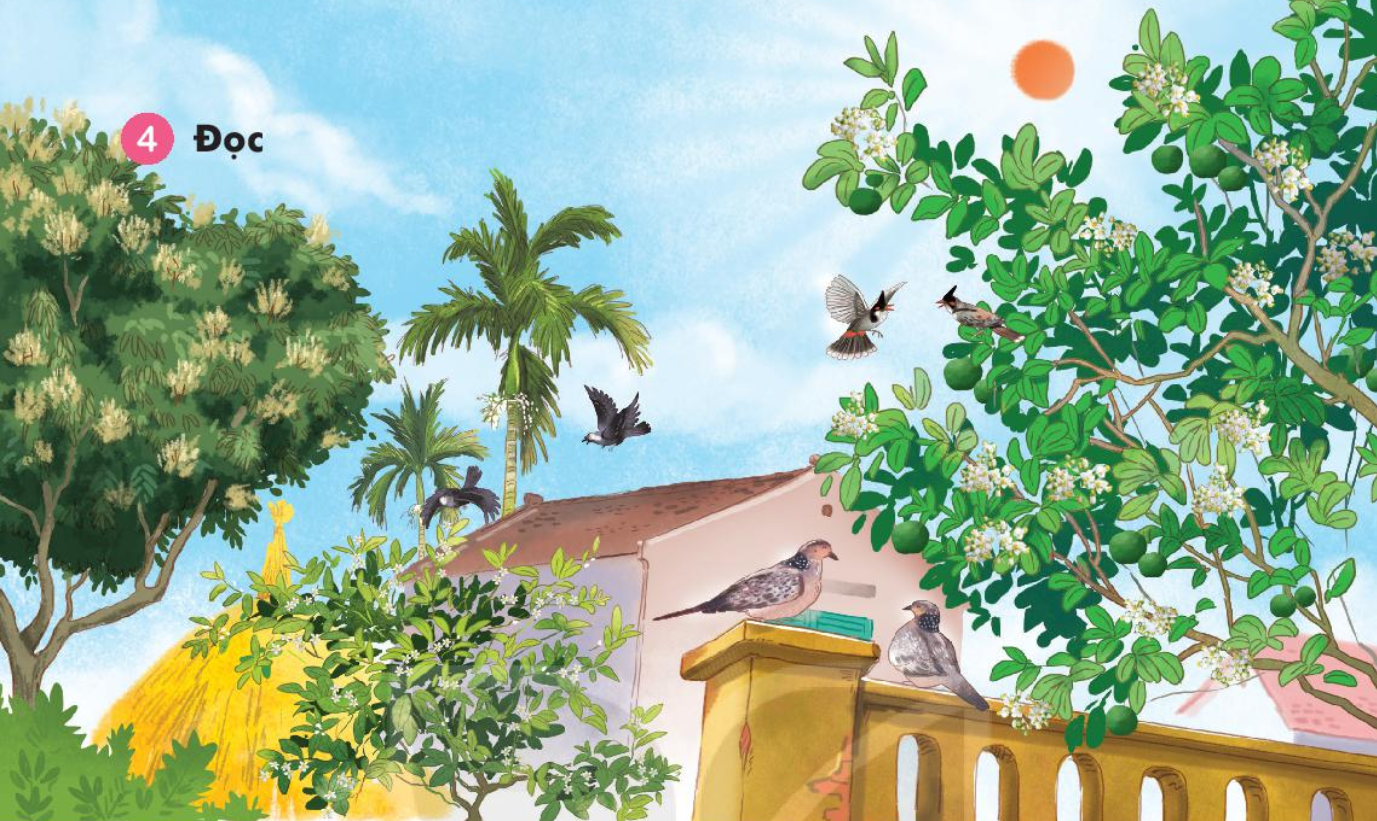 Đọc
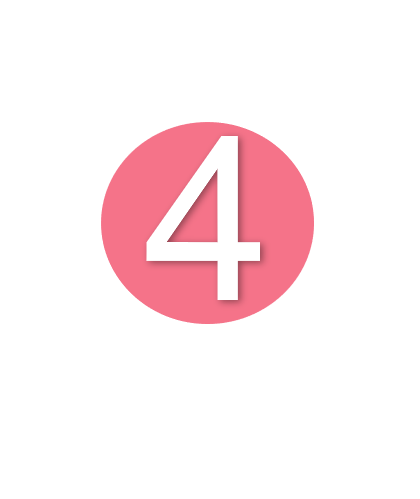 Đọc
Mùa xuân đến
Bầu trời ngày một thêm xanh. Nắng vàng ngày càng rực sỡ. Vườn cây lại đâm chồi nảy lộc. Rồi vườn cây ra hoa. Hoa bưởi nồng nàn. Hoa nhãn ngọt. Hoa cau thơm dịu. Vườn cây lại rộn rã tiếng chim. Những anh chích chòe nhanh nhảu. Những chú khướu lắm điều. Những bác cu gáy trầm ngâm.
															(Theo Nguyễn Kiên)
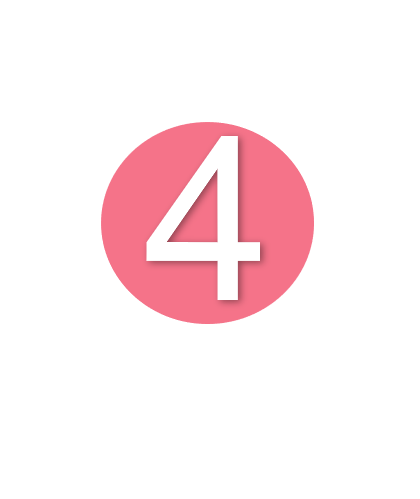 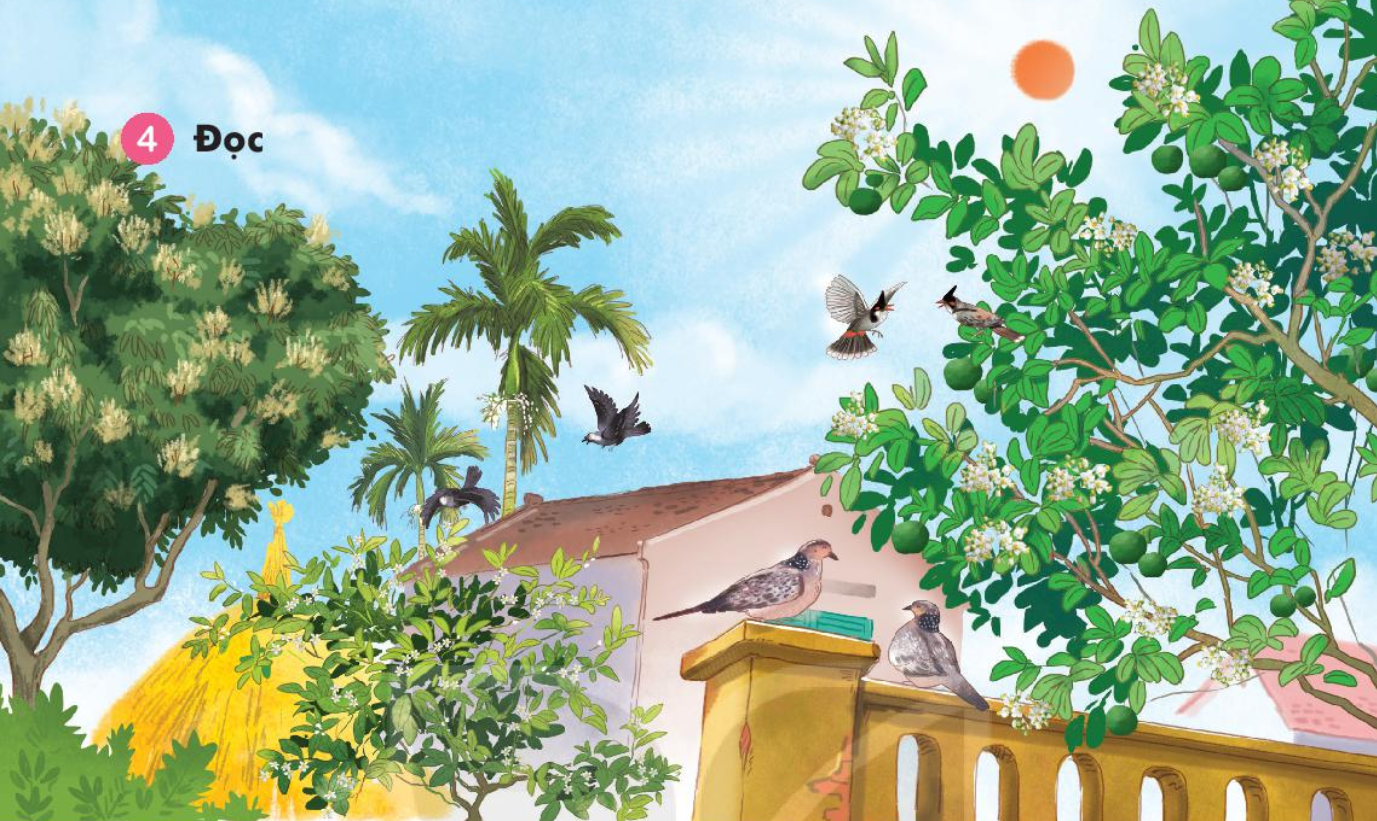 Đọc
Theo em, đoạn văn miêu tả cảnh vật vào mùa nào trong năm? Vì sao?
Có những loài hoa nào được nói tới trong đoạn văn?
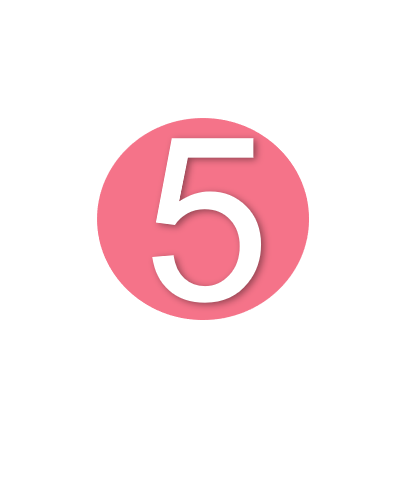 Tìm trong đoạn văn 
Mùa xuân đến những tiếng cùng vần với nhau
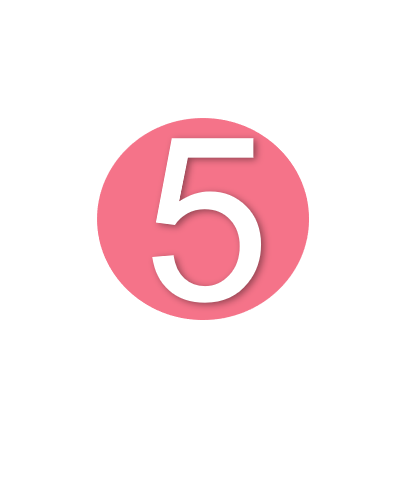 Tìm trong đoạn văn những tiếng cùng vần với nhau
Mùa xuân đến
Bầu trời ngày một thêm xanh. Nắng vàng ngày càng rực sỡ. Vườn cây lại đâm chồi nảy lộc. Rồi vườn cây ra hoa. Hoa bưởi nồng nàn. Hoa nhãn ngọt. Hoa cau thơm dịu. Vườn cây lại rộn rã tiếng chim. Những anh chích chòe nhanh nhảu. Những chú khướu lắm điều. Những bác cu gáy trầm ngâm.
															(Theo Nguyễn Kiên)
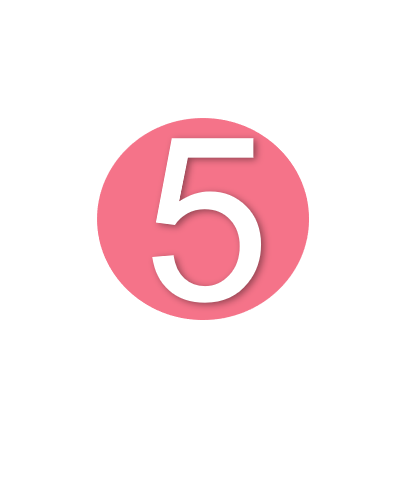 Tìm trong đoạn văn những tiếng cùng vần với nhau
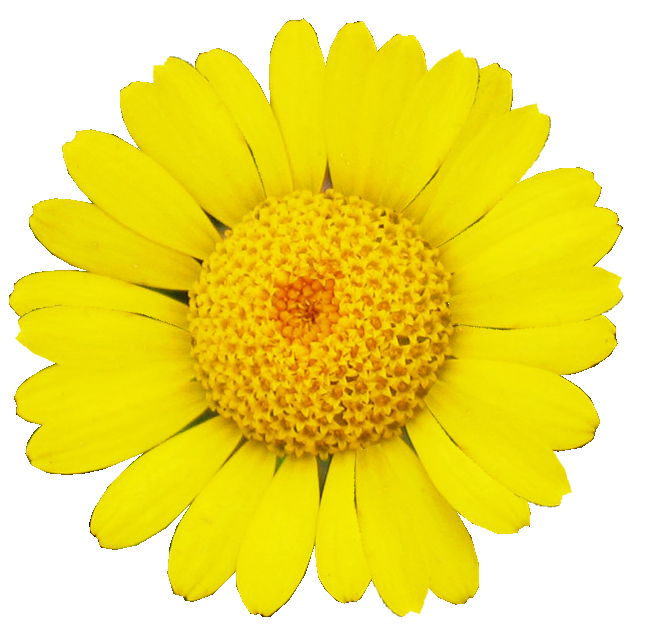 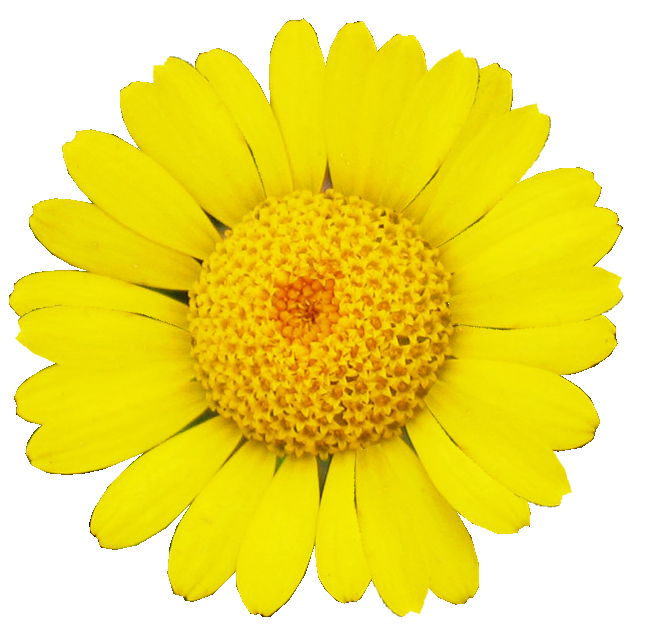 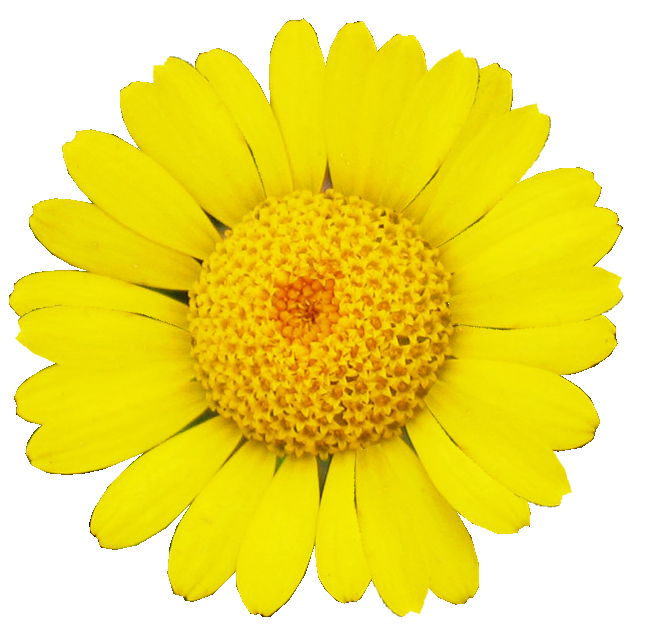 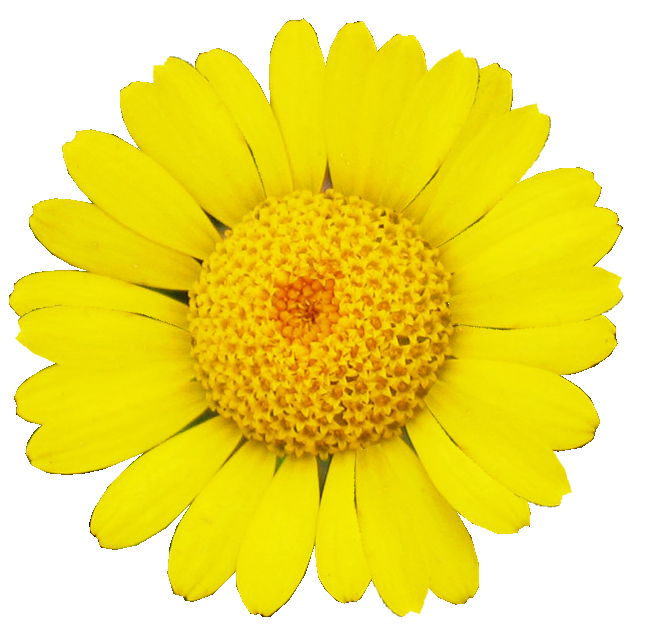 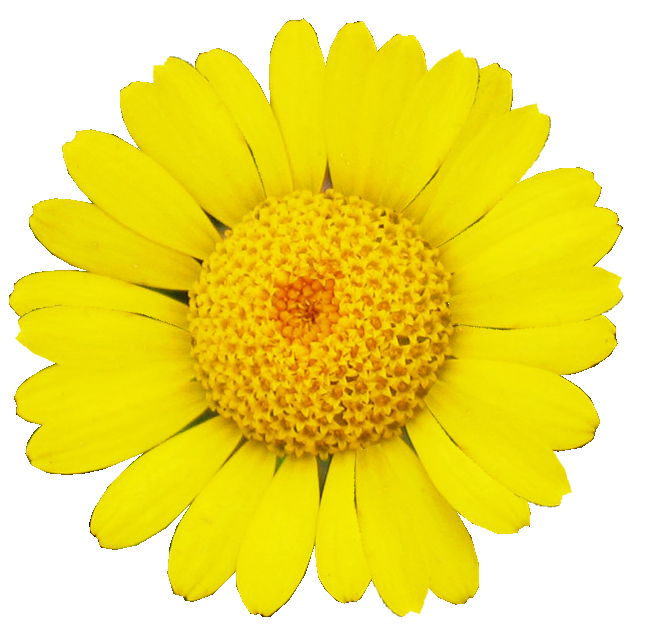 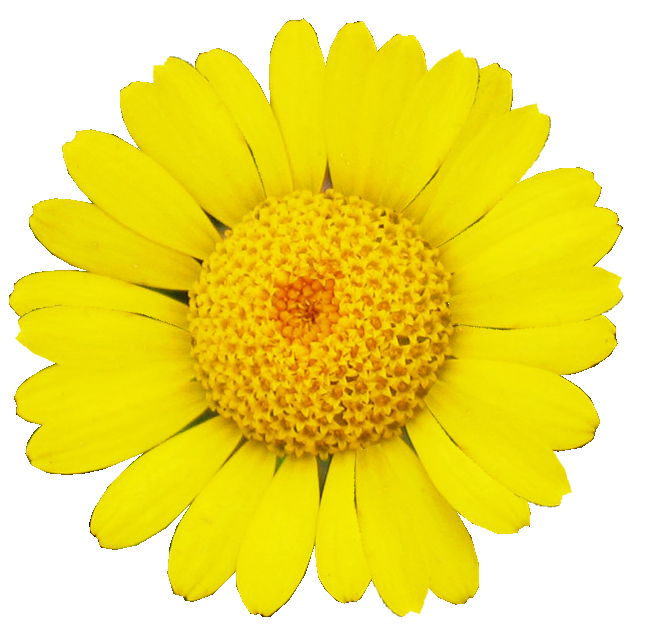 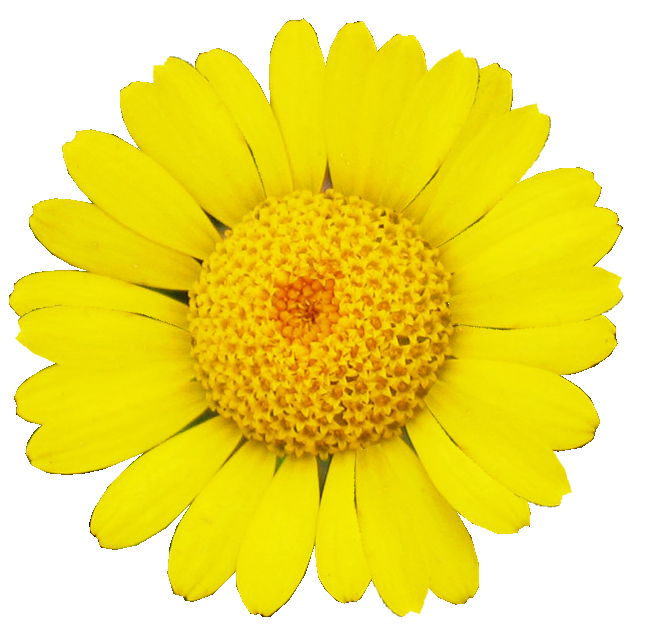 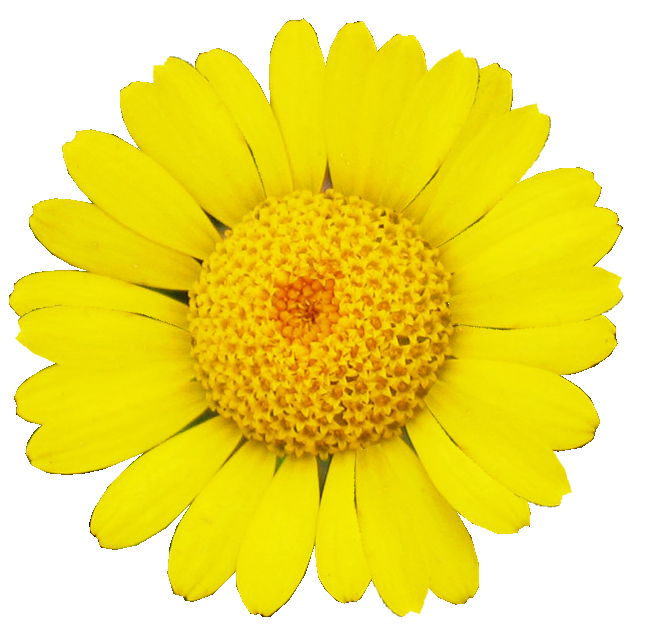 ngâm
vàng
càng
ngày
nảy
xanh
anh
trầm
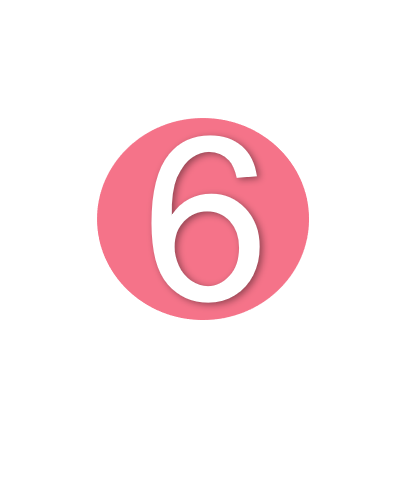 Tìm trong và ngoài đoạn văn Mùa xuân đến tiếng có vần anh, ang
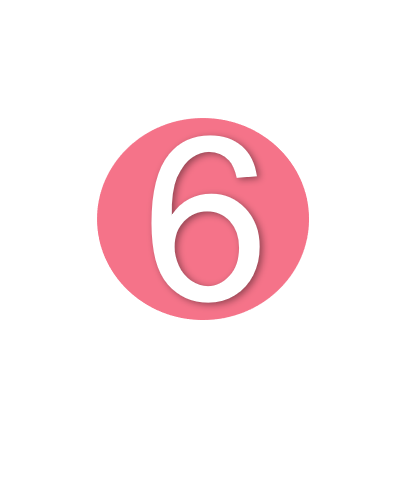 Tìm trong và ngoài đoạn văn Mùa xuân đến tiếng có vần anh, ang
Mùa xuân đến
Bầu trời ngày một thêm xanh. Nắng vàng ngày càng rực sỡ. Vườn cây lại đâm chồi nảy lộc. Rồi vườn cây ra hoa. Hoa bưởi nồng nàn. Hoa nhãn ngọt. Hoa cau thơm dịu. Vườn cây lại rộn rã tiếng chim. Những anh chích chòe nhanh nhảu. Những chú khướu lắm điều. Những bác cu gáy trầm ngâm.
															(Theo Nguyễn Kiên)
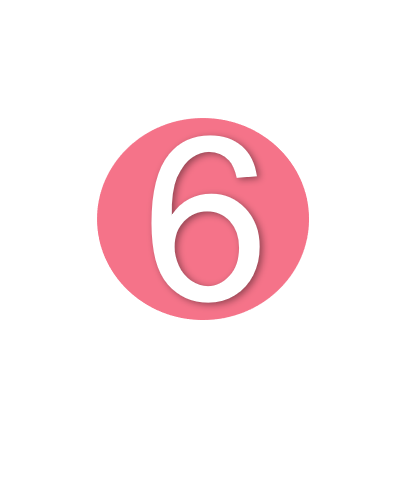 Tìm trong và ngoài đoạn văn Mùa xuân đến tiếng có vần anh, ang
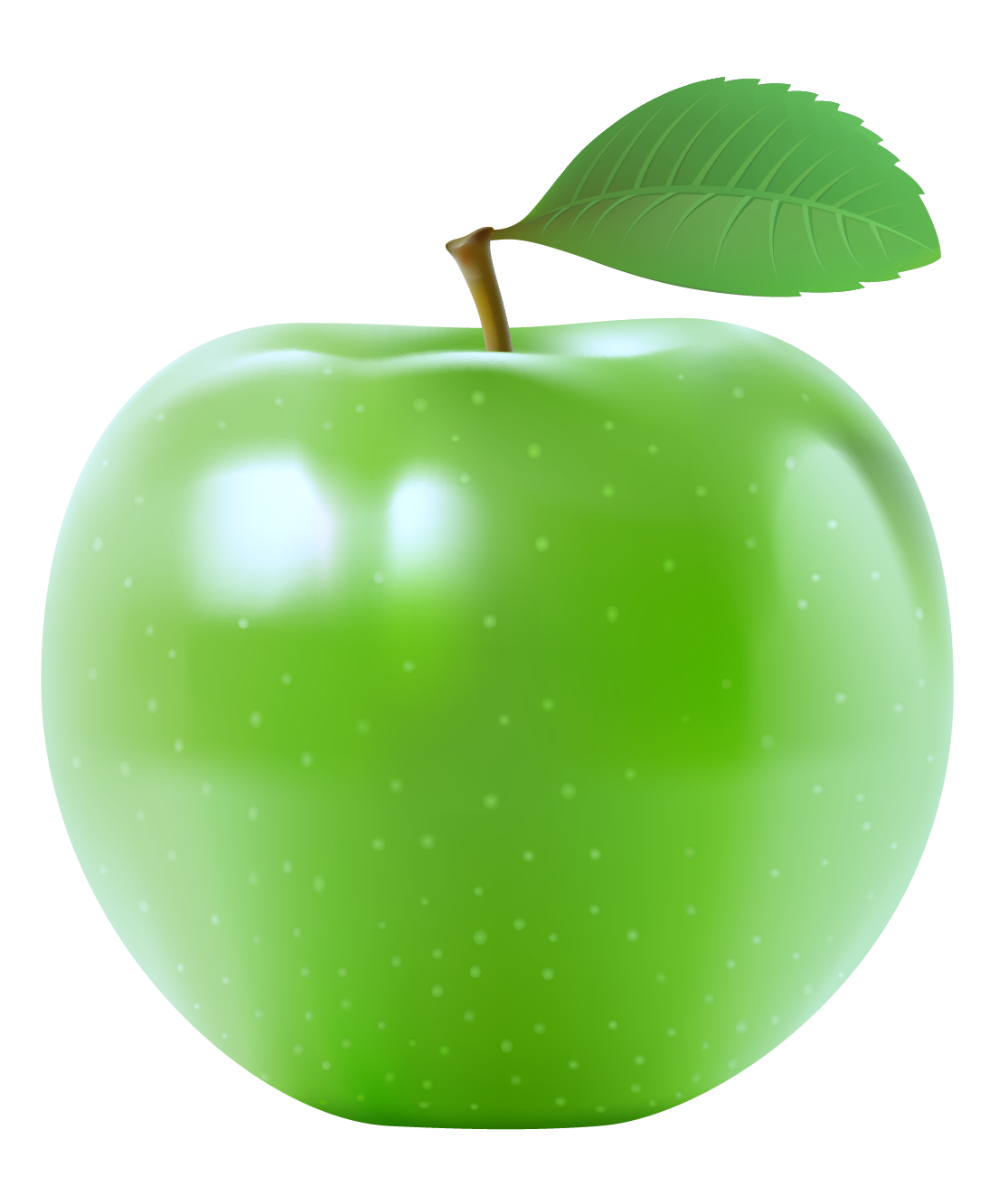 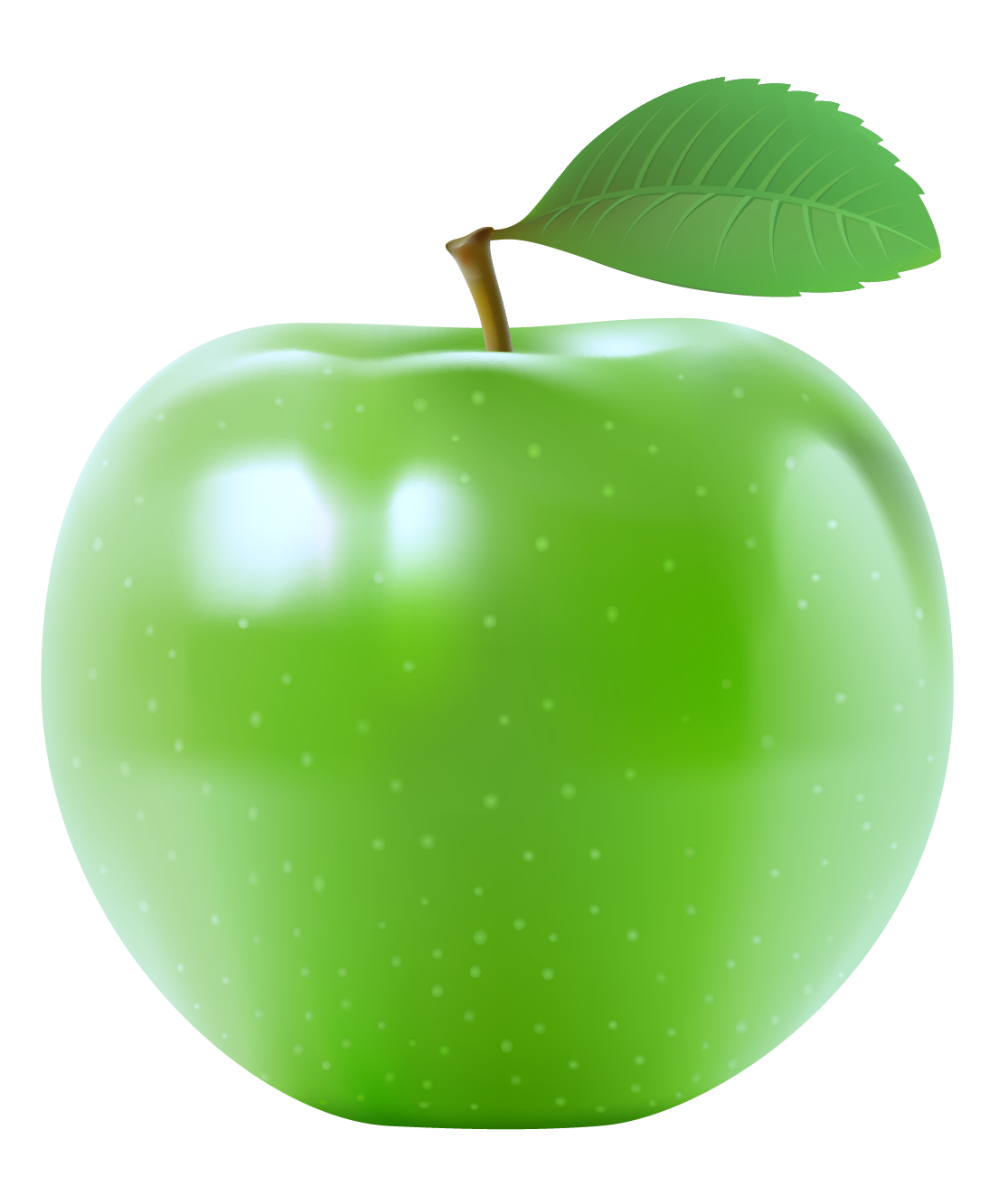 xanh
anh
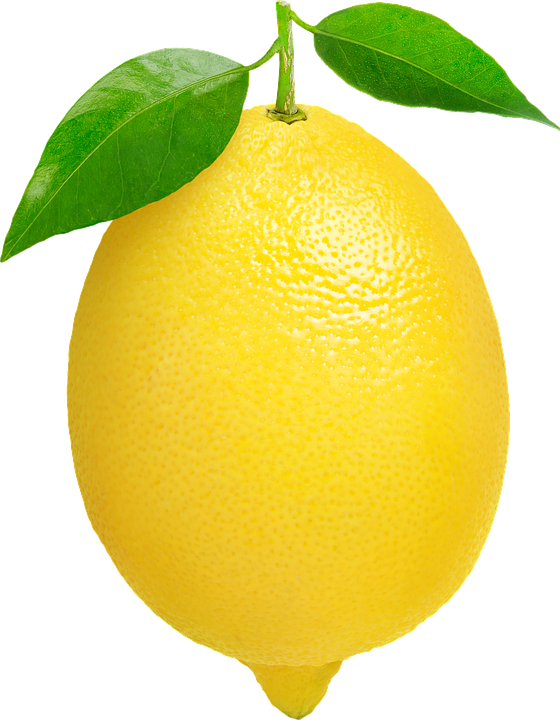 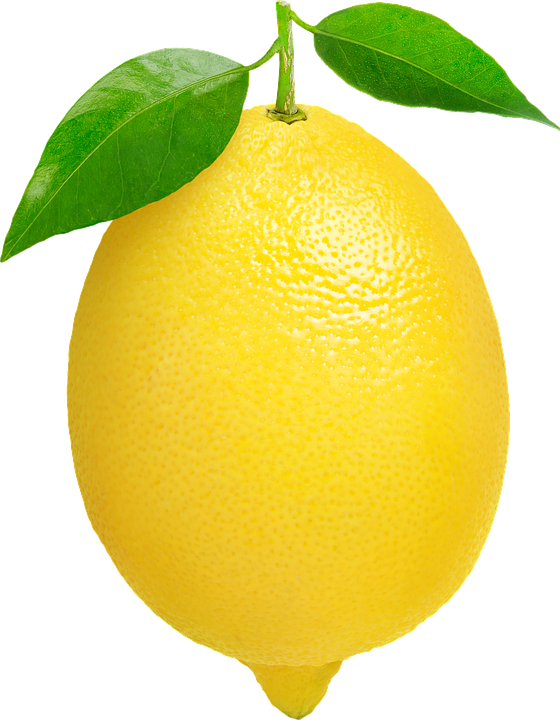 vàng
ang
ang
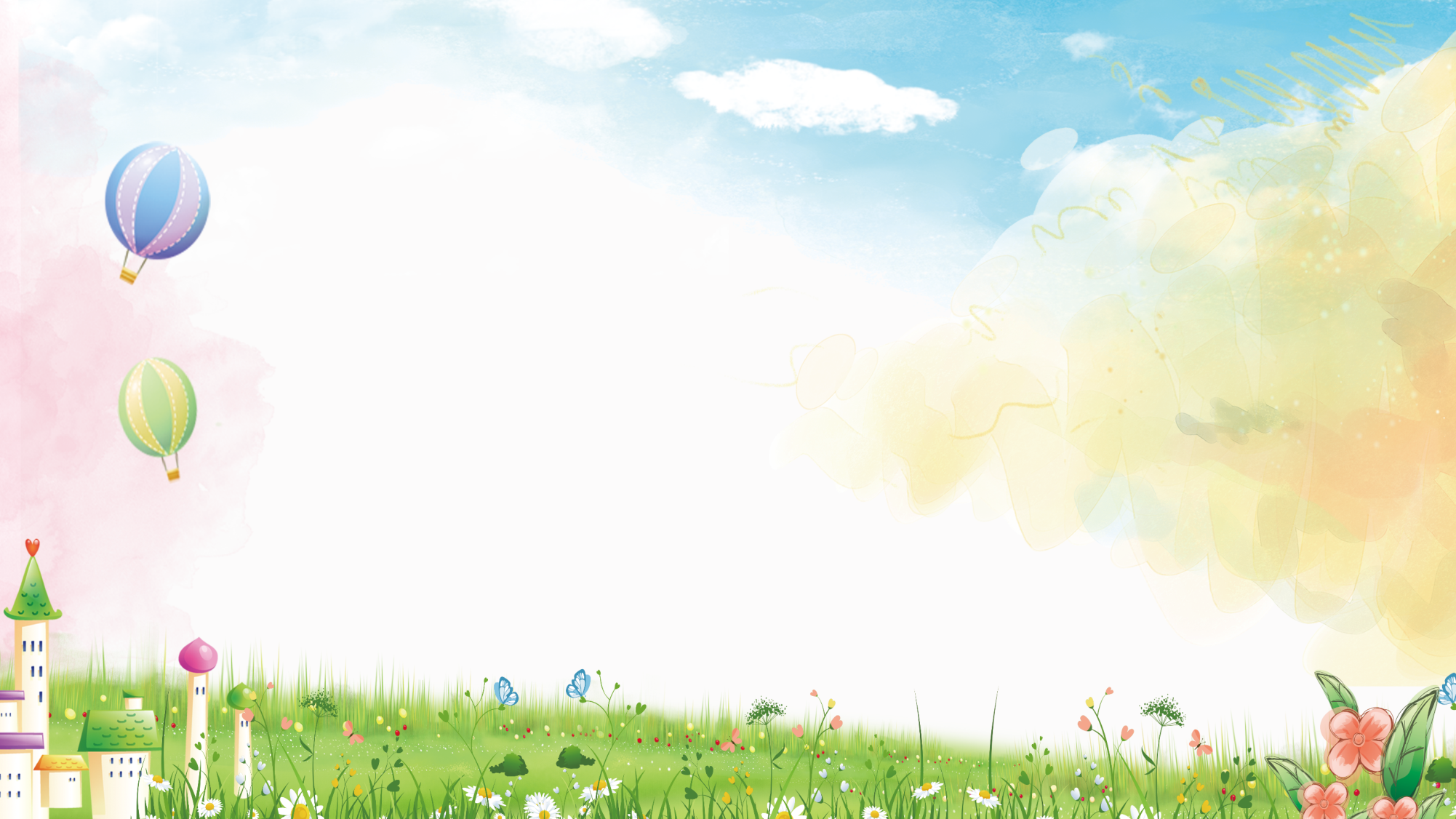 CỦNG CỐ BÀI HỌC
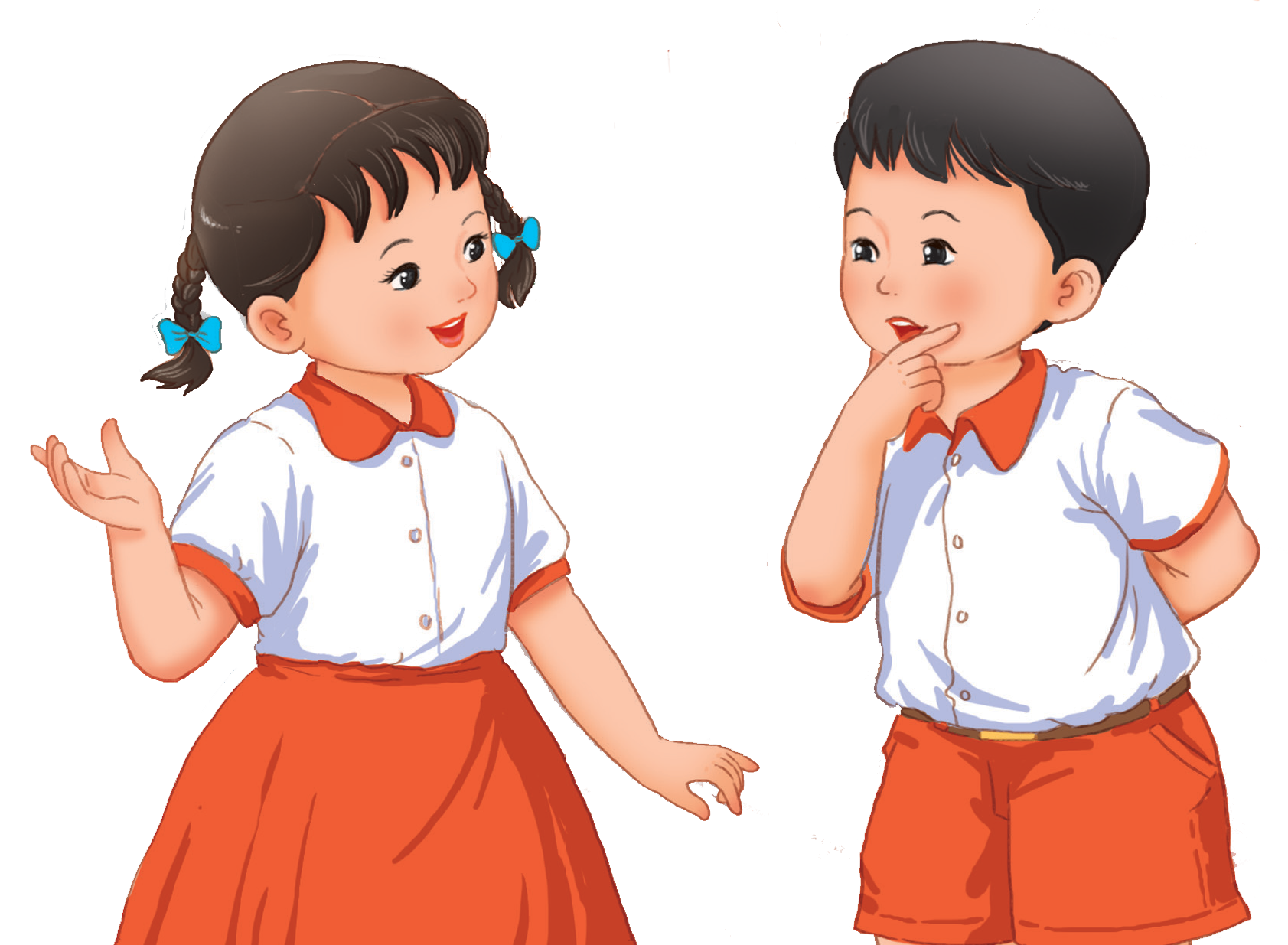